Rescue Drone: 
Increasing Autonomy and Implementing Computer Vision
ECE Team 4
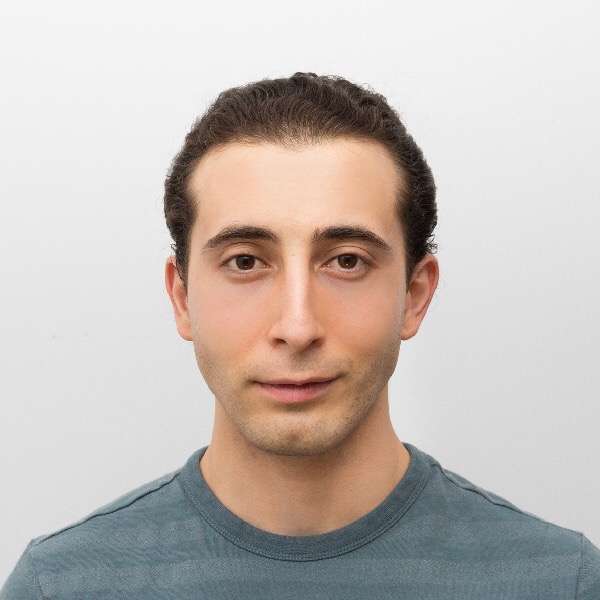 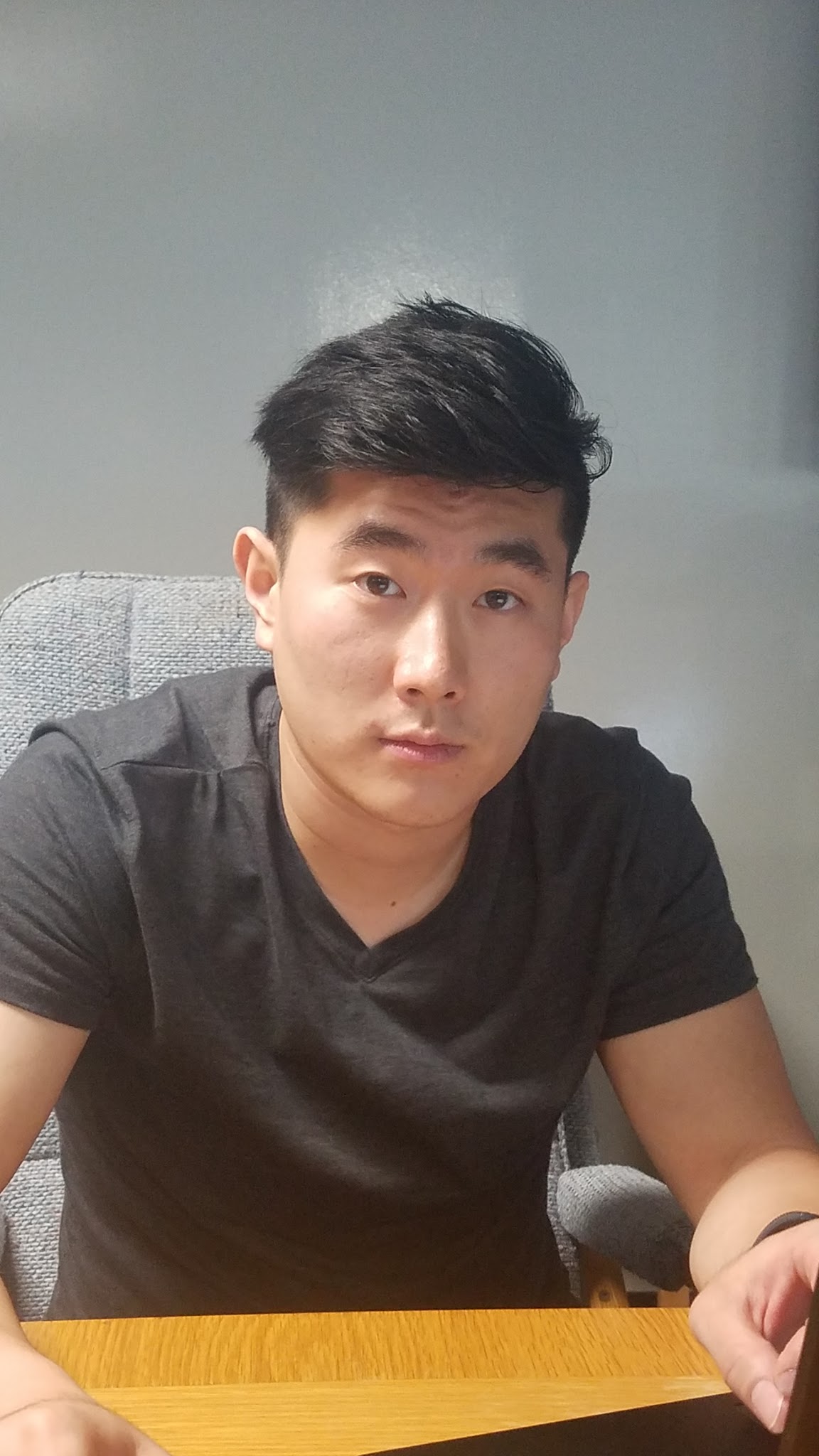 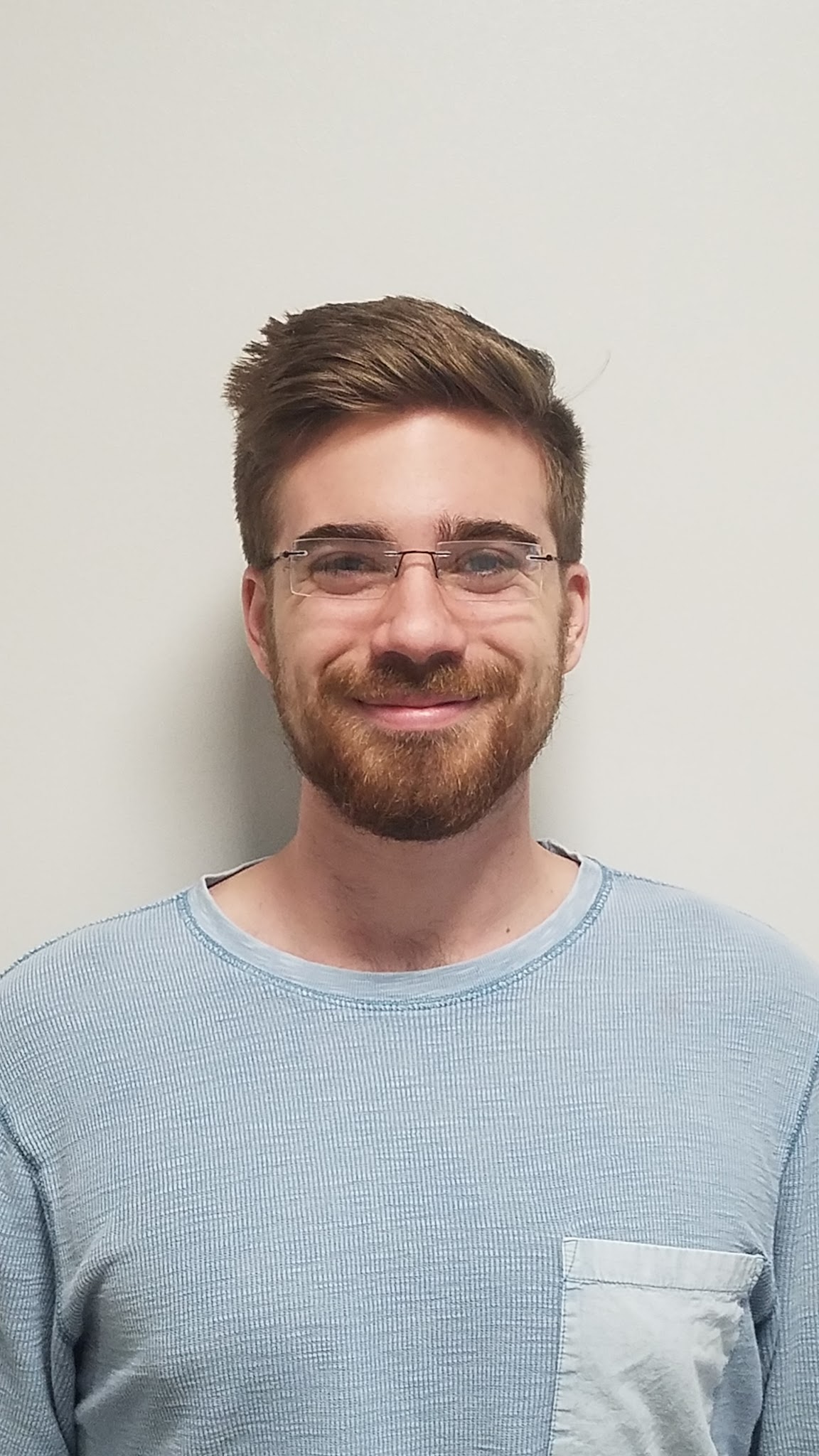 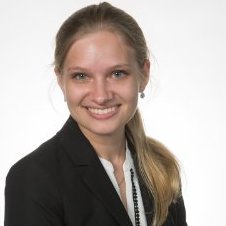 Alexandra Borgesen
Computer Engineer

Image Processing
Cody Campbell
Hardware Engineer

Onboard Electronics
Halil Yonter
Team Leader

Flight Control
Shawn Cho
Software Engineer

Communication & Location
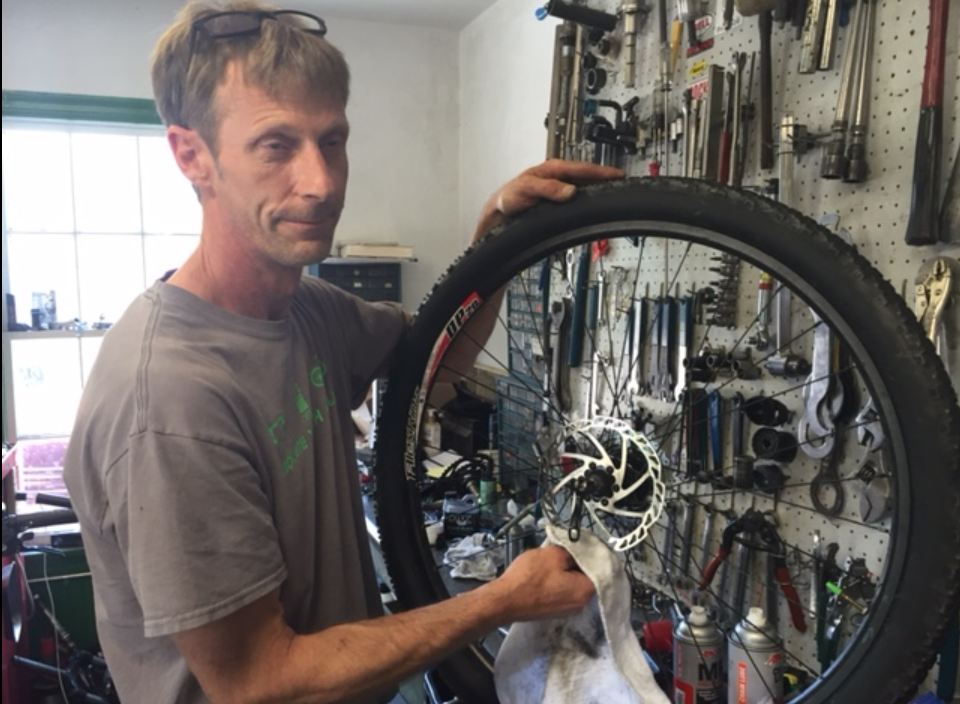 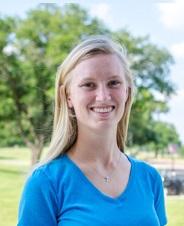 Peter Burchell
Mechanical Engineer 

Mechanical Coordinator
Sarah Hood
Dynamic Systems Engineer

Airframe & Performance
‹#›
Recap → Flight Control → Processor → Object Detection → WiFi / USNG → Propeller Testing
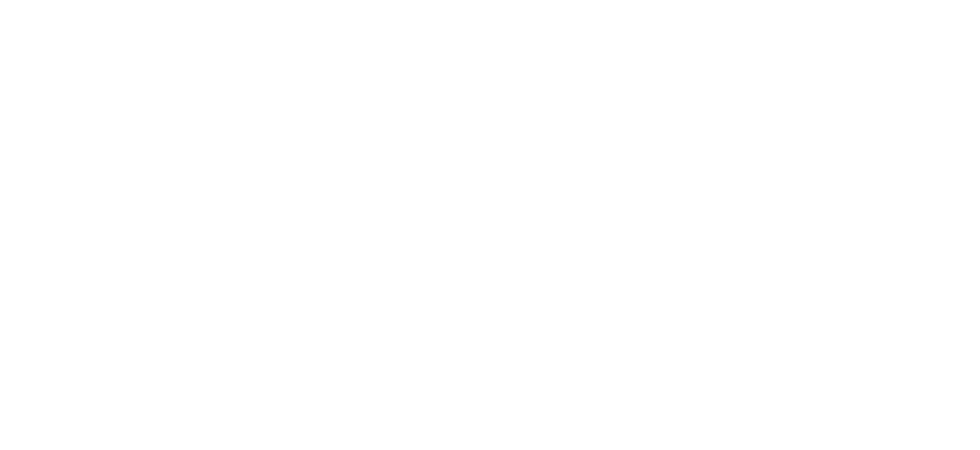 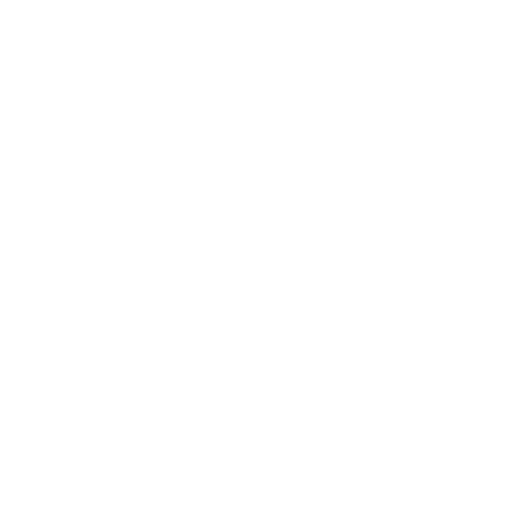 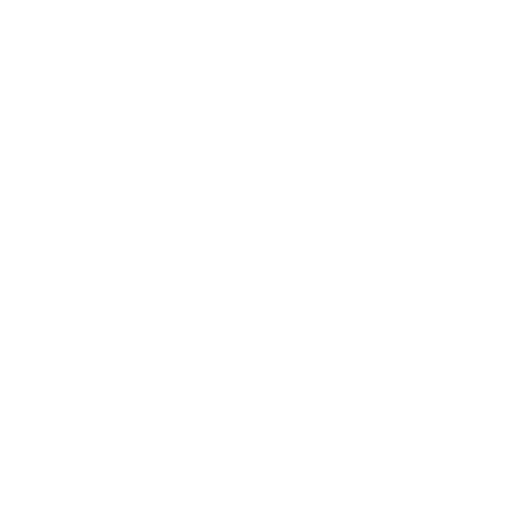 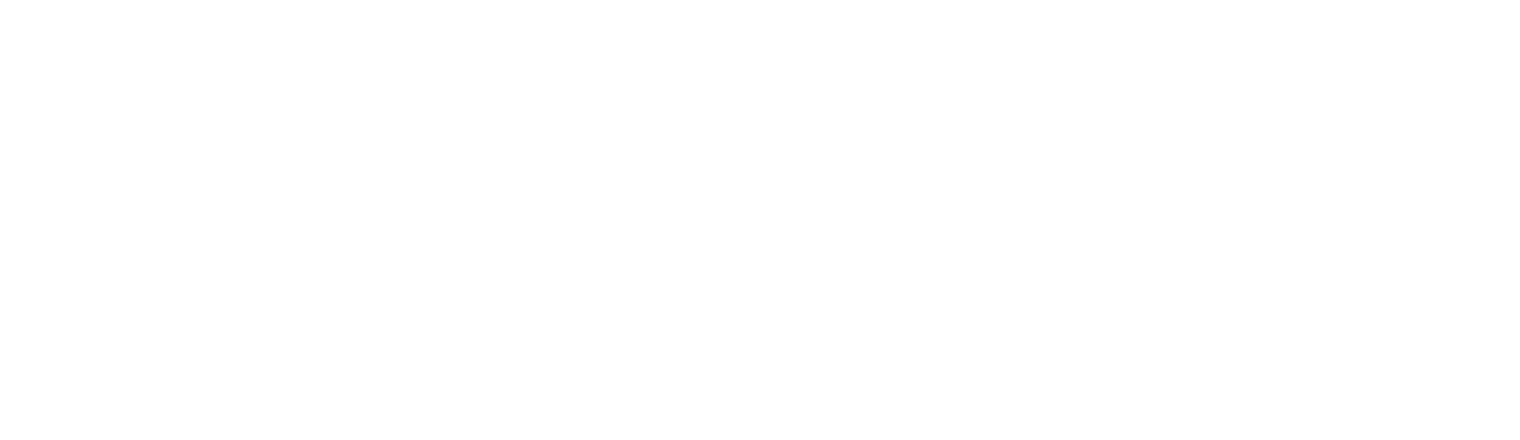 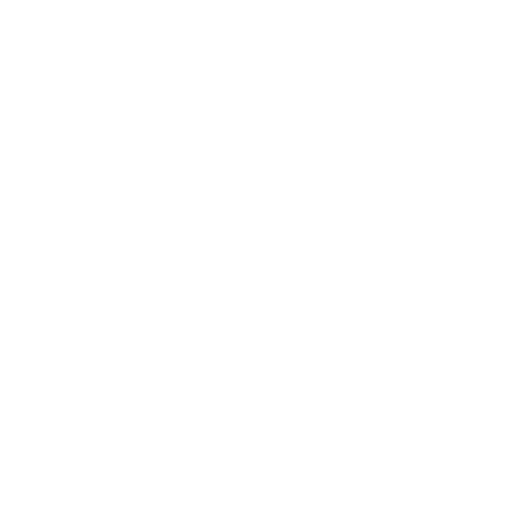 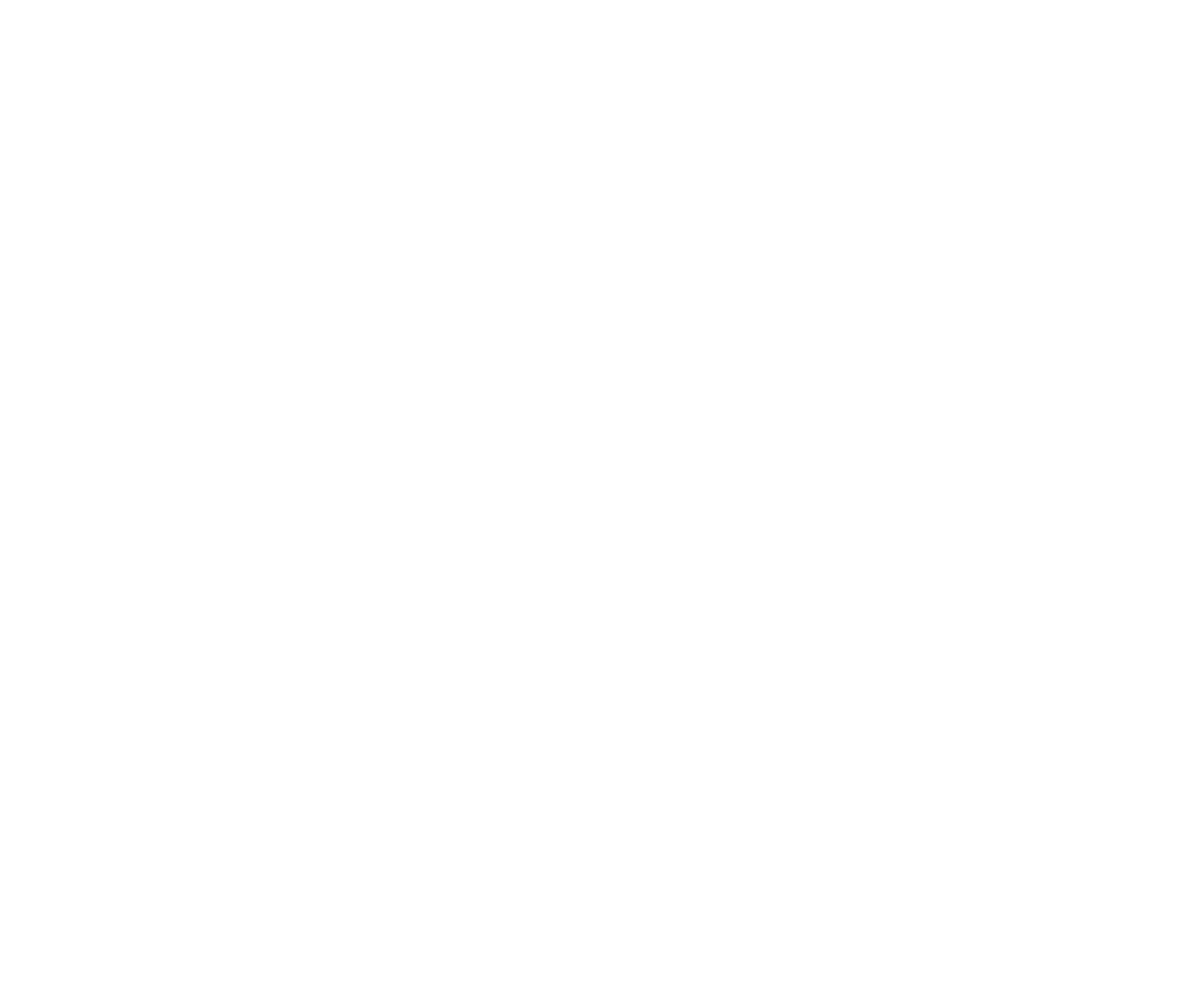 Halil Yonter    ‹#›
Recap → Flight Control → Image Processing → WiFi / USNG → Airframe & Performance → Demo
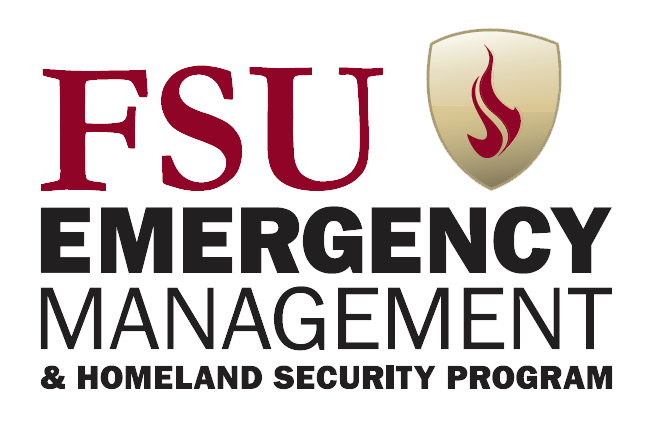 World Class Education
Disaster Recovery
Search and Rescue
Applied Research
Halil Yonter    ‹#›
Recap → Flight Control → Image Processing → WiFi / USNG → Airframe & Performance → Demo
Saurus
Autonomous Object Detection
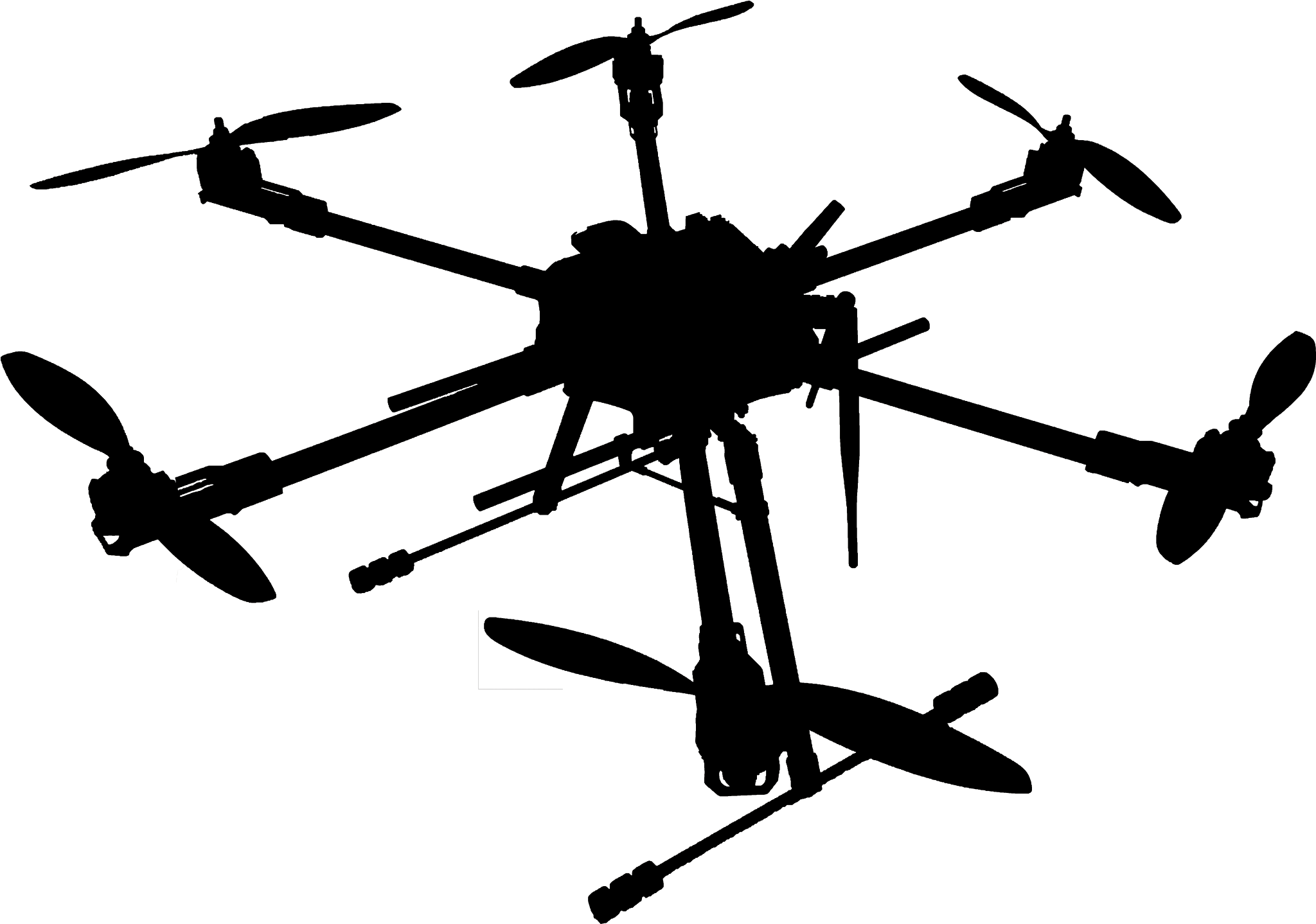 Convenient Coordinate Conversion
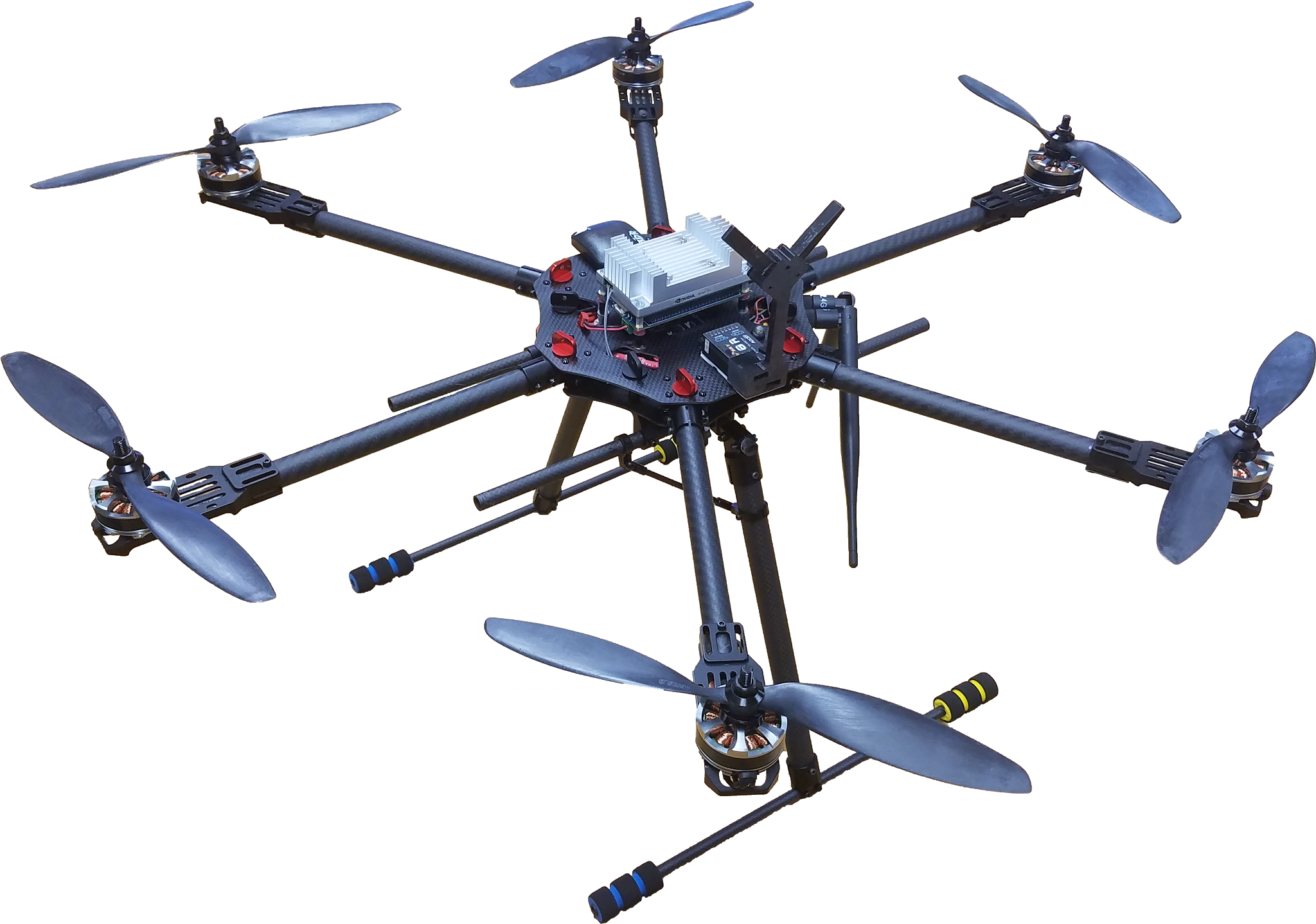 Versatile Communication
Collapsable Design
Extended Flight Time
Halil Yonter    ‹#›
Flight Control and Onboard Electronics
Cody Campbell
Recap → Flight Control → Image Processing → WiFi / USNG → Airframe & Performance → Demo
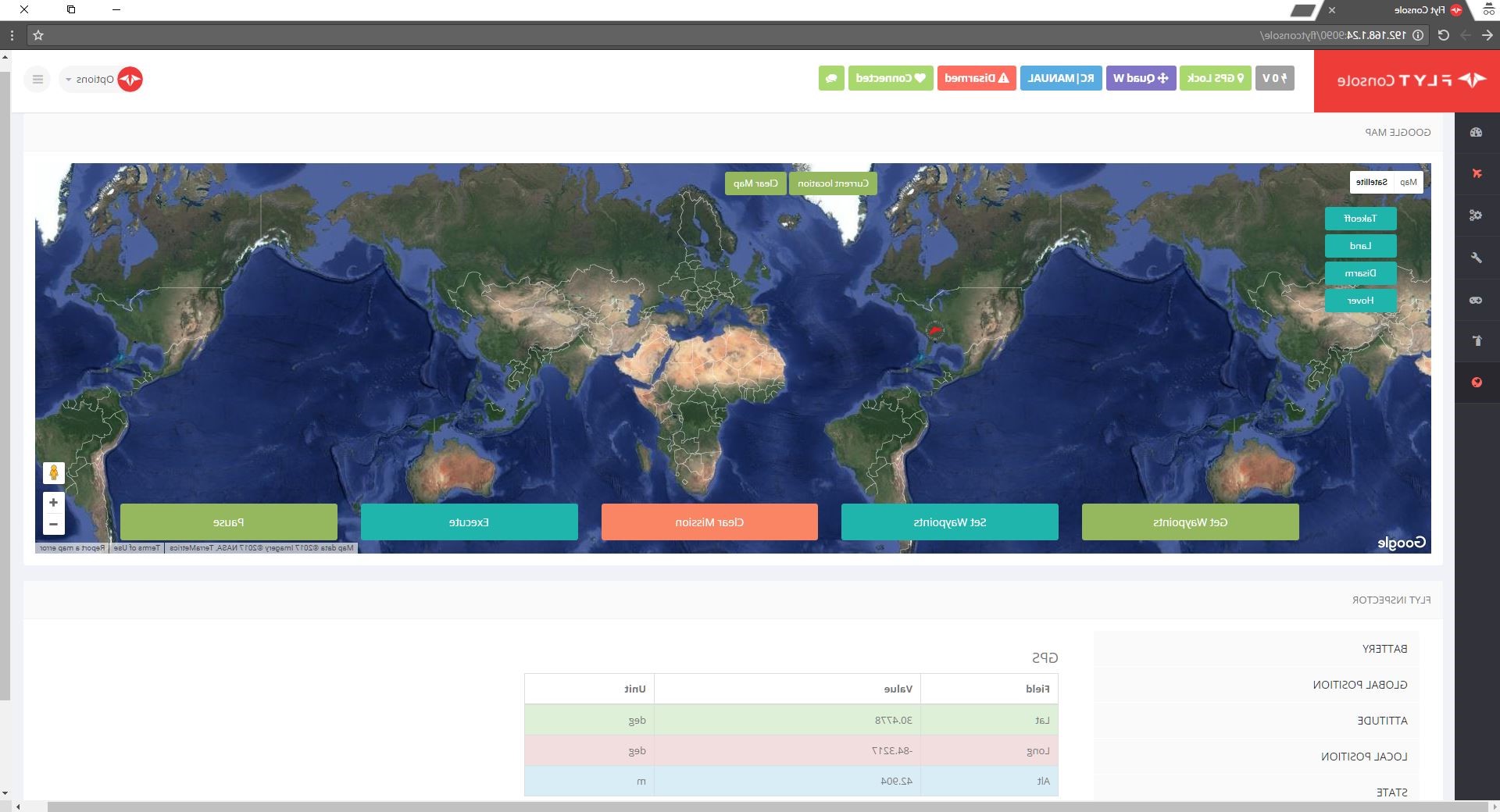 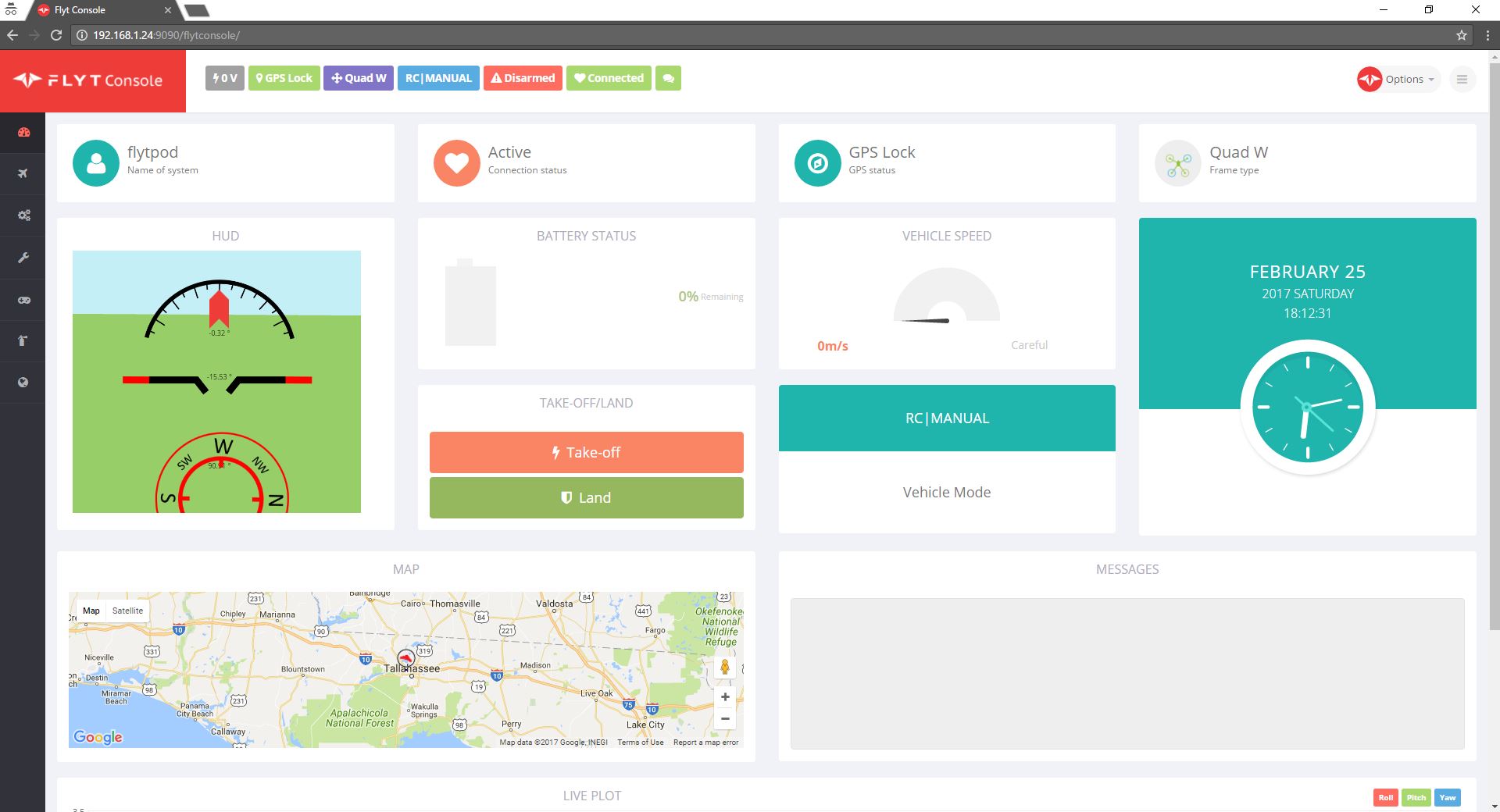 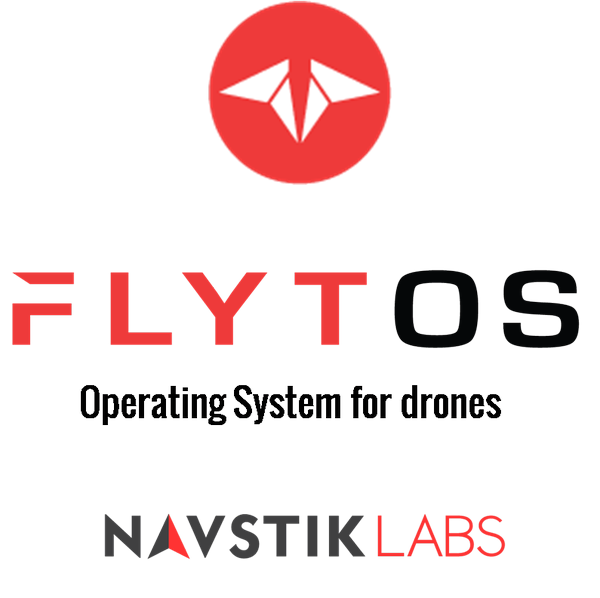 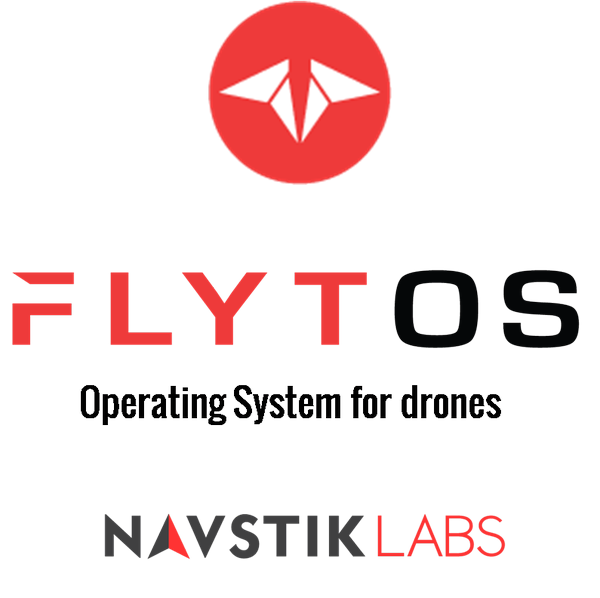 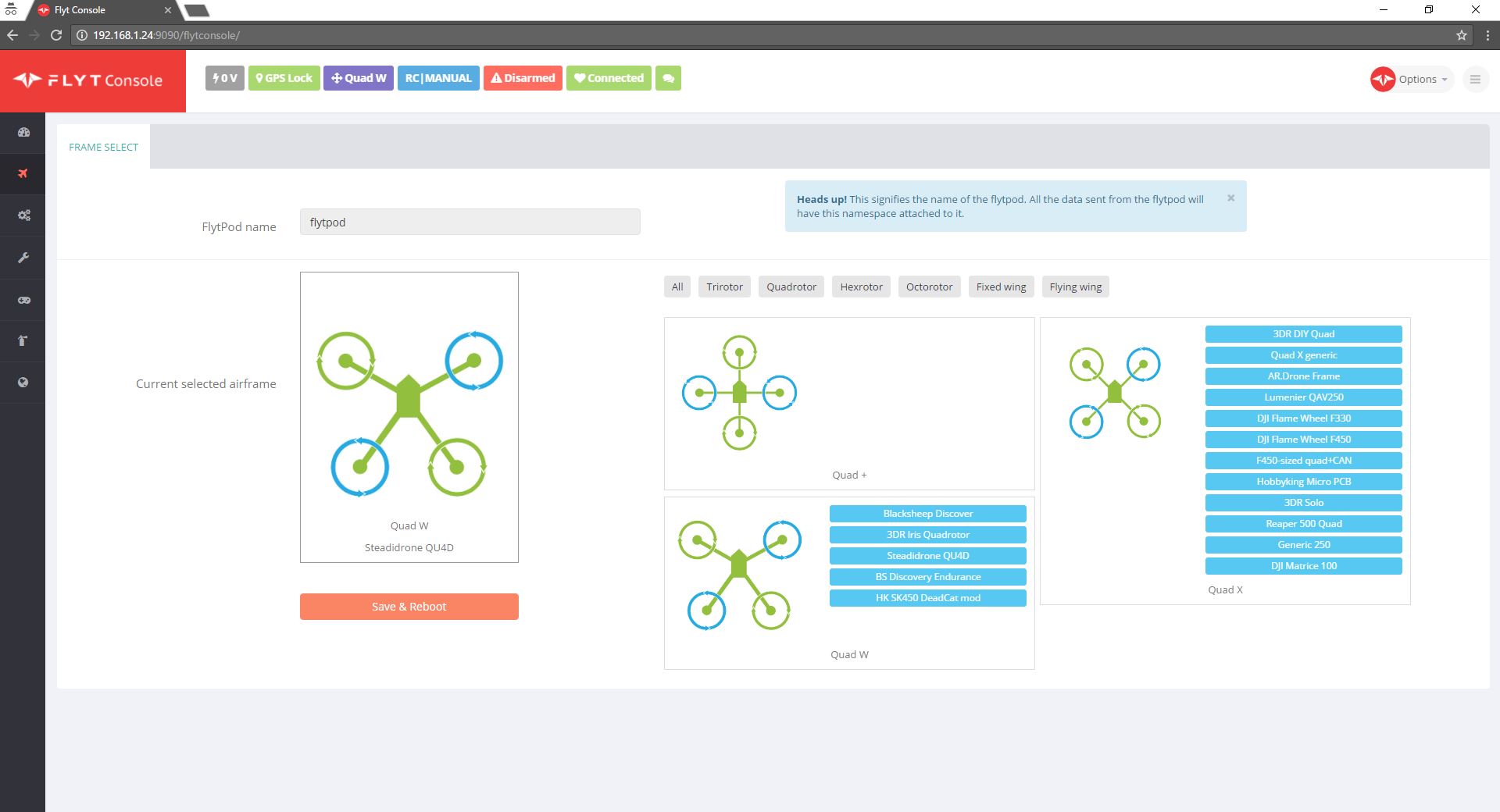 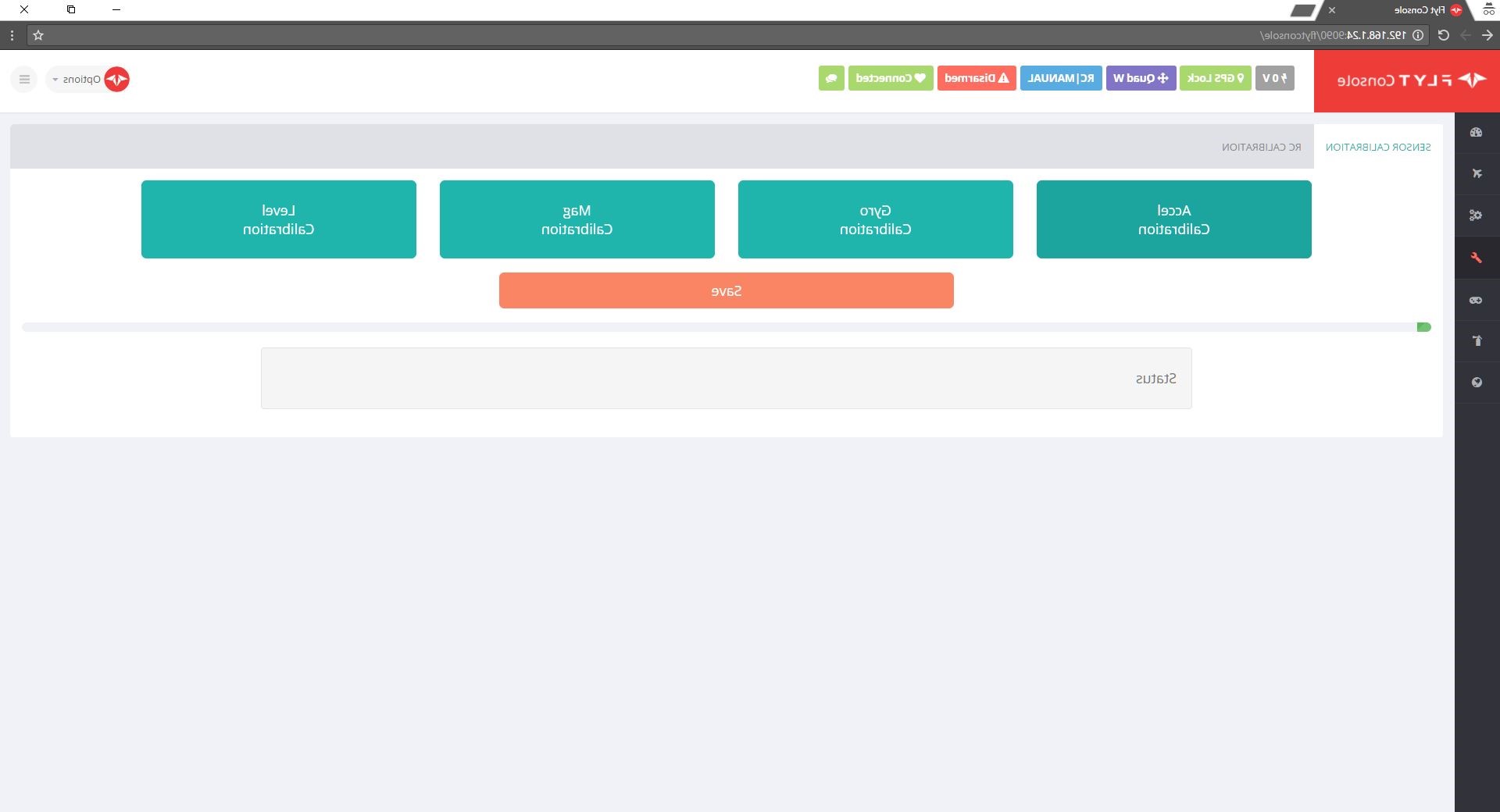 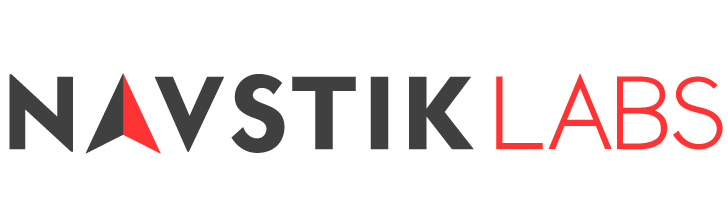 Cody Campbell    ‹#›
[Speaker Notes: For our flight control architecture, we collaborated with Navstik labs in India, the developers of FlytOS. We were not only using the FlytOS software, but assisting in its development. This resulted  in a flight control system capable of running autonomous missions, calibrating flight control hardware and providing convenient apis to access telemetry data. All within the clean and intuitive interface seen here.]
Recap → Flight Control → Image Processing → WiFi / USNG → Airframe & Performance → Demo
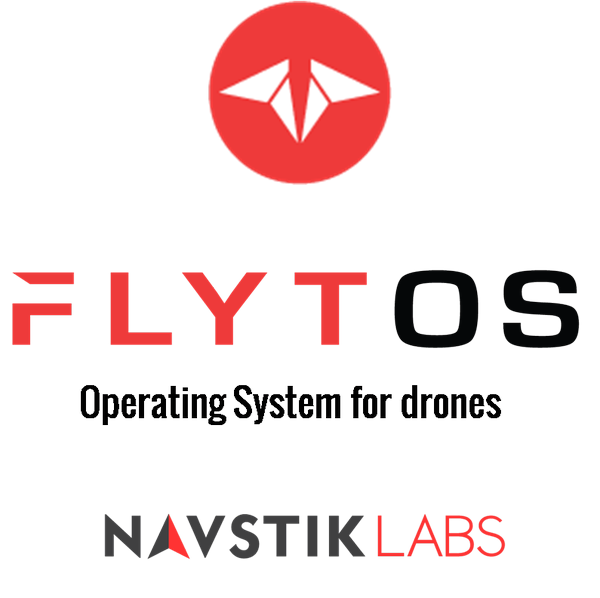 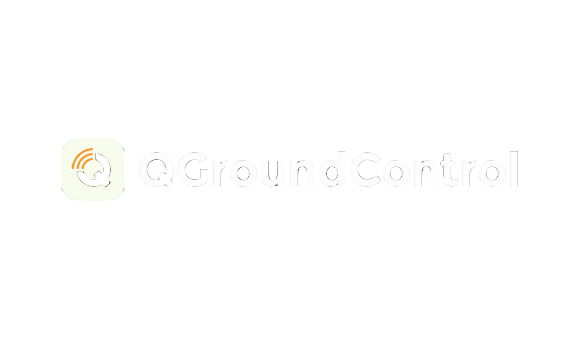 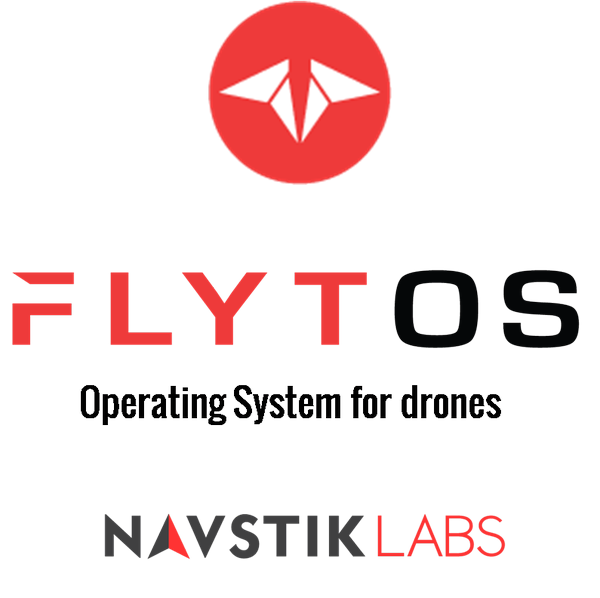 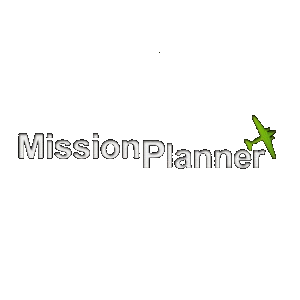 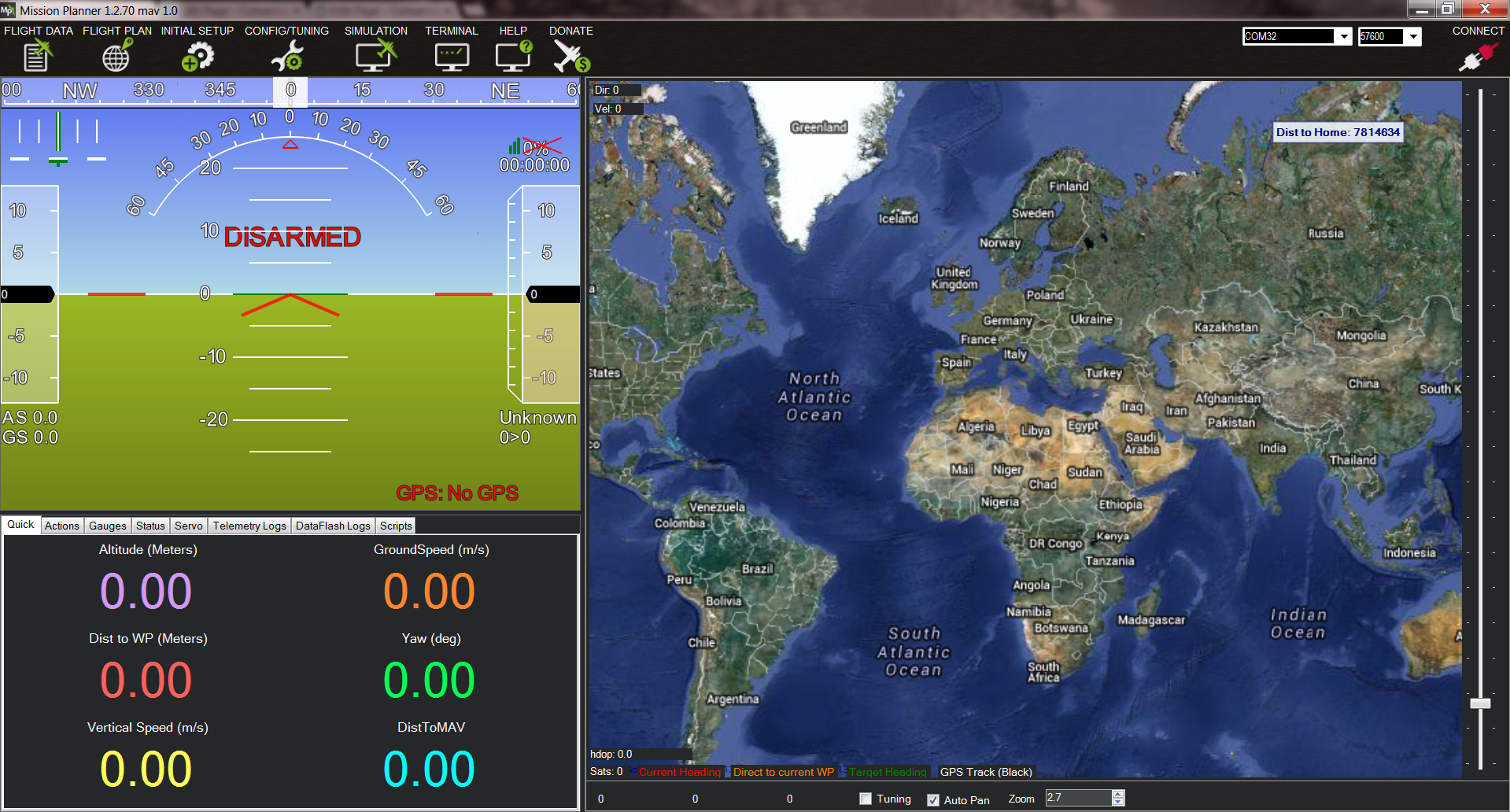 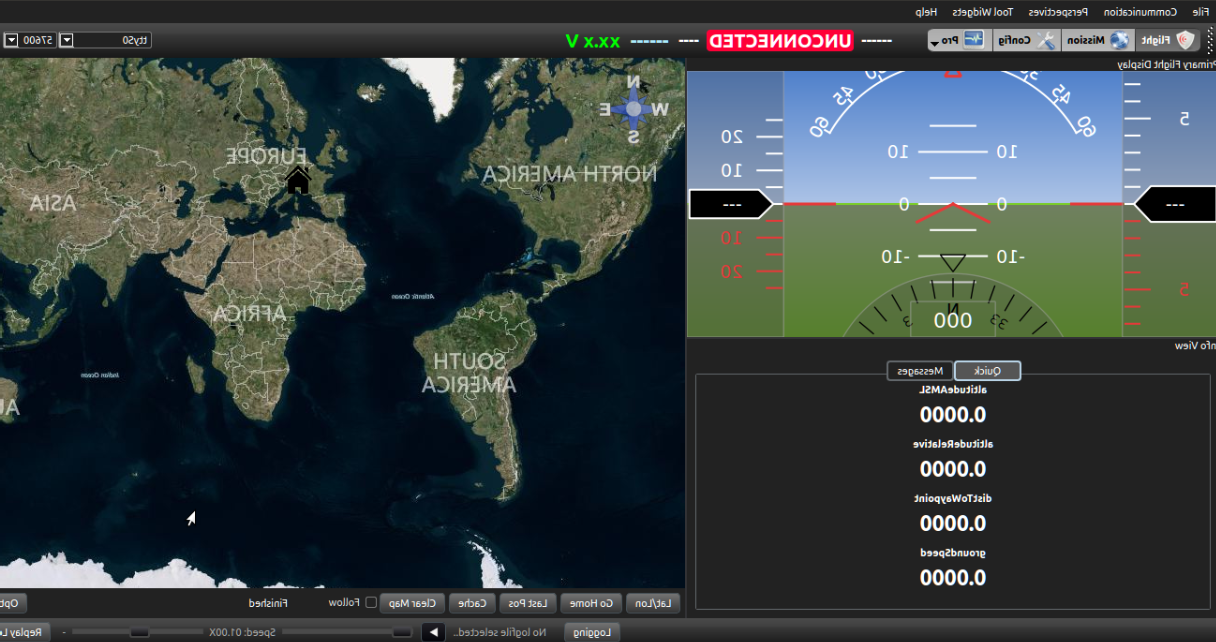 Cody Campbell    ‹#›
[Speaker Notes: FlytOS architecture is essential to our design and will run in the background at all times however we left the choice of mission control software to the end users discretion for greater versatility. We implemented a udp bridge on our network and that opened the floor up for endless possibilities. Now, not only our drone supports advanced flight functions but also works with many well known mission control software.

Udp bridge => serial communication through computers]
Recap → Flight Control → Image Processing → WiFi / USNG → Airframe & Performance → Demo
NVIDIA Jetson TX1 and Orbitty Carrier Board
TX1
Low power consumption
Integrated WiFi
64-bit ARM A57 CPUs
4 GB LPDDR4 Memory
Cuda Cores
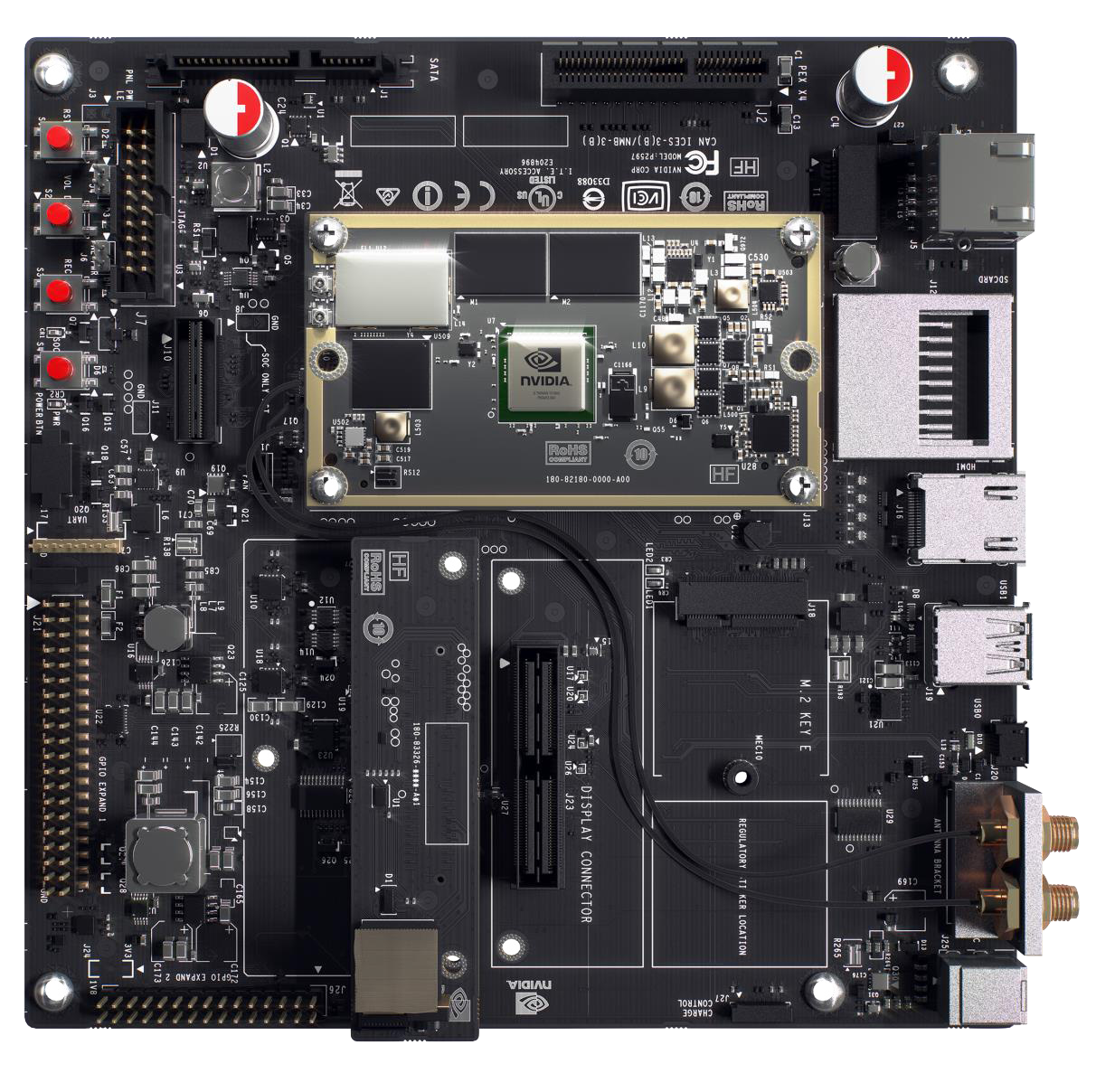 Orbitty Carrier
USB Port
Micro SD Port
UART port
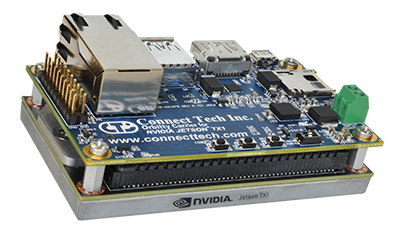 Cody Campbell	‹#›
[Speaker Notes: The TX1 came with a development board, which allows you to interface with the TX1 in many different ways. We were able to successfully fly the drone with the development board, but the power draw and weight were too much to provide the minimum flight time of 20 minutes. To fix this, we purchased a much smaller carrier board that maintains all of the needed functionality, with an expected power consumption of just 9 Watts. We’ll be using the USB port for our camera, the Micro SD port for storage, and the UART port to communicate with the Pixhawk and other on board controllers.]
Image Processing
Alexandra Borgesen
Recap → Flight Control → Image Processing → WiFi / USNG → Airframe & Performance → Demo
Object Detection
Goal: Detect an object of interest
Logitech C920
Estimated altitude: 200 ft
Limited visibility
Complex and detailed backgrounds
Let algorithms handle image processing
Color Filtering
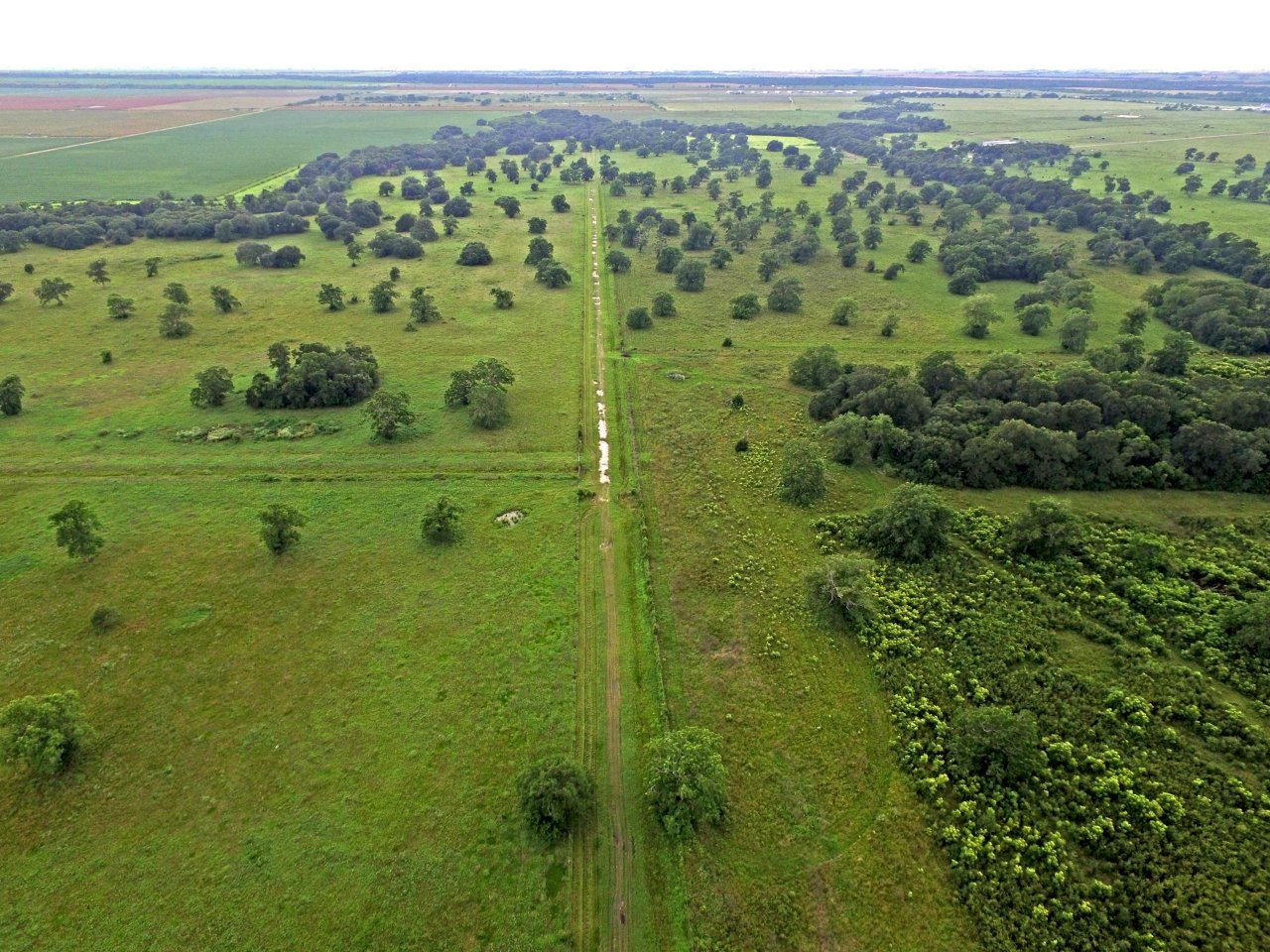 Alexandra Borgesen   ‹#›
Recap → Flight Control → Image Processing → WiFi / USNG → Airframe & Performance → Demo
Color Filtering
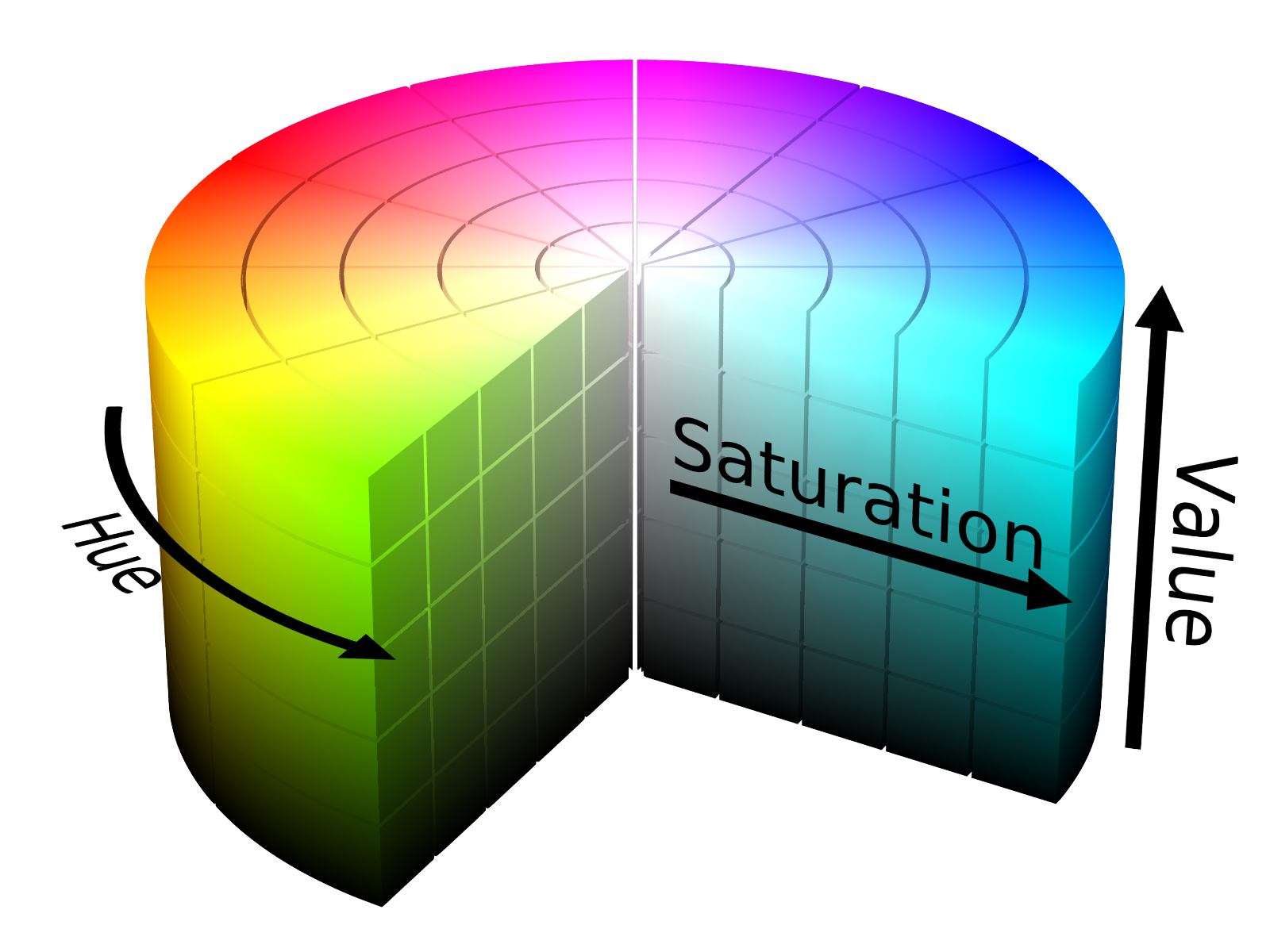 Converting colors to HSV
Hue: Color
Saturation: Intensity
Value: Brightness
# Select HSV range for color “red”
lower_red = np.array([30,150,50])upper_red = np.array([255,255,255])# Converts frames to HSV, 
# ... if the frame’s HSV is within the given range 
# ... the mask will return “true” for that framemask = cv2.inRange(hsv, lower_red, upper_red)# Restores image frames only where mask is true
res = cv2.bitwise_and(frame,frame, mask = mask)
Alexandra Borgesen    ‹#›
Recap → Flight Control → Image Processing → WiFi / USNG → Airframe & Performance → Demo
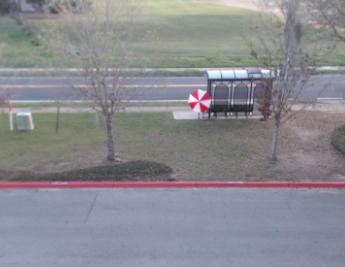 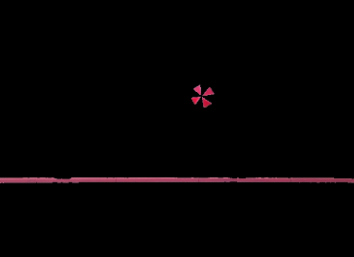 ‹#›
Alexandra Borgesen    ‹#›
Recap → Flight Control → Image Processing → WiFi / USNG → Airframe & Performance → Demo
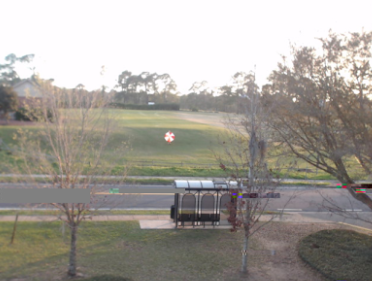 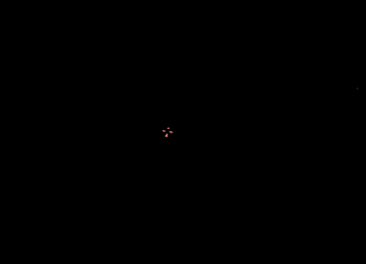 ‹#›
Alexandra Borgesen    ‹#›
Recap → Flight Control → Image Processing → WiFi / USNG → Airframe & Performance → Demo
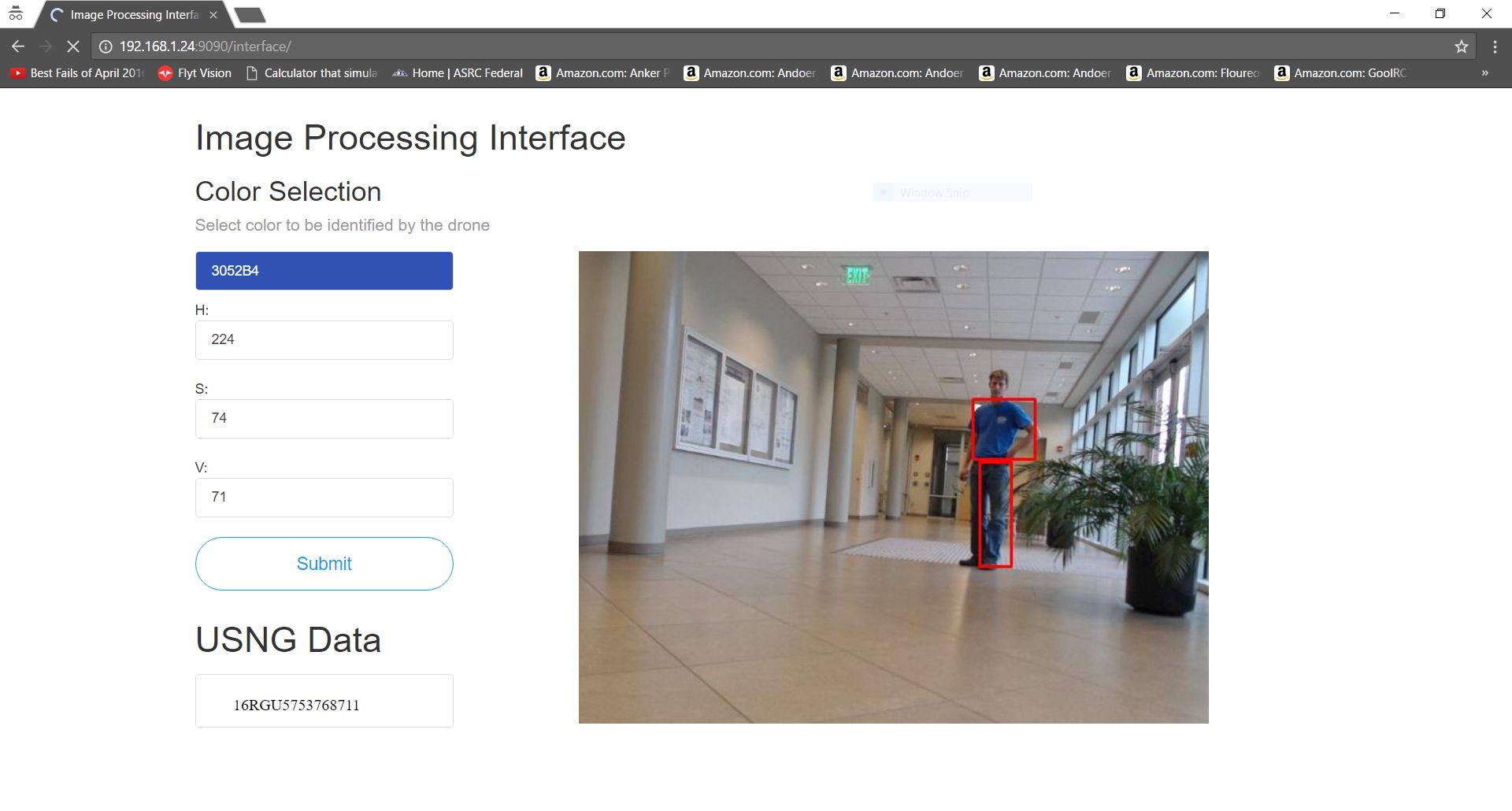 ‹#›
Alexandra Borgesen    ‹#›
Recap → Flight Control → Image Processing → WiFi / USNG → Airframe & Performance → Demo
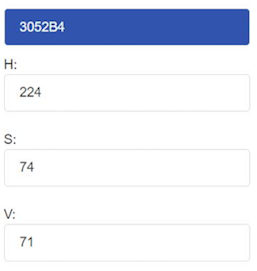 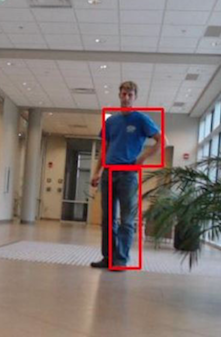 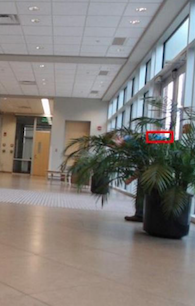 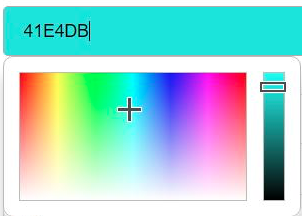 ‹#›
Alexandra Borgesen    ‹#›
Communication and Location
Shawn Cho
Recap → Flight Control → Image Processing → WiFi / USNG → Airframe & Performance → Demo
Implementation
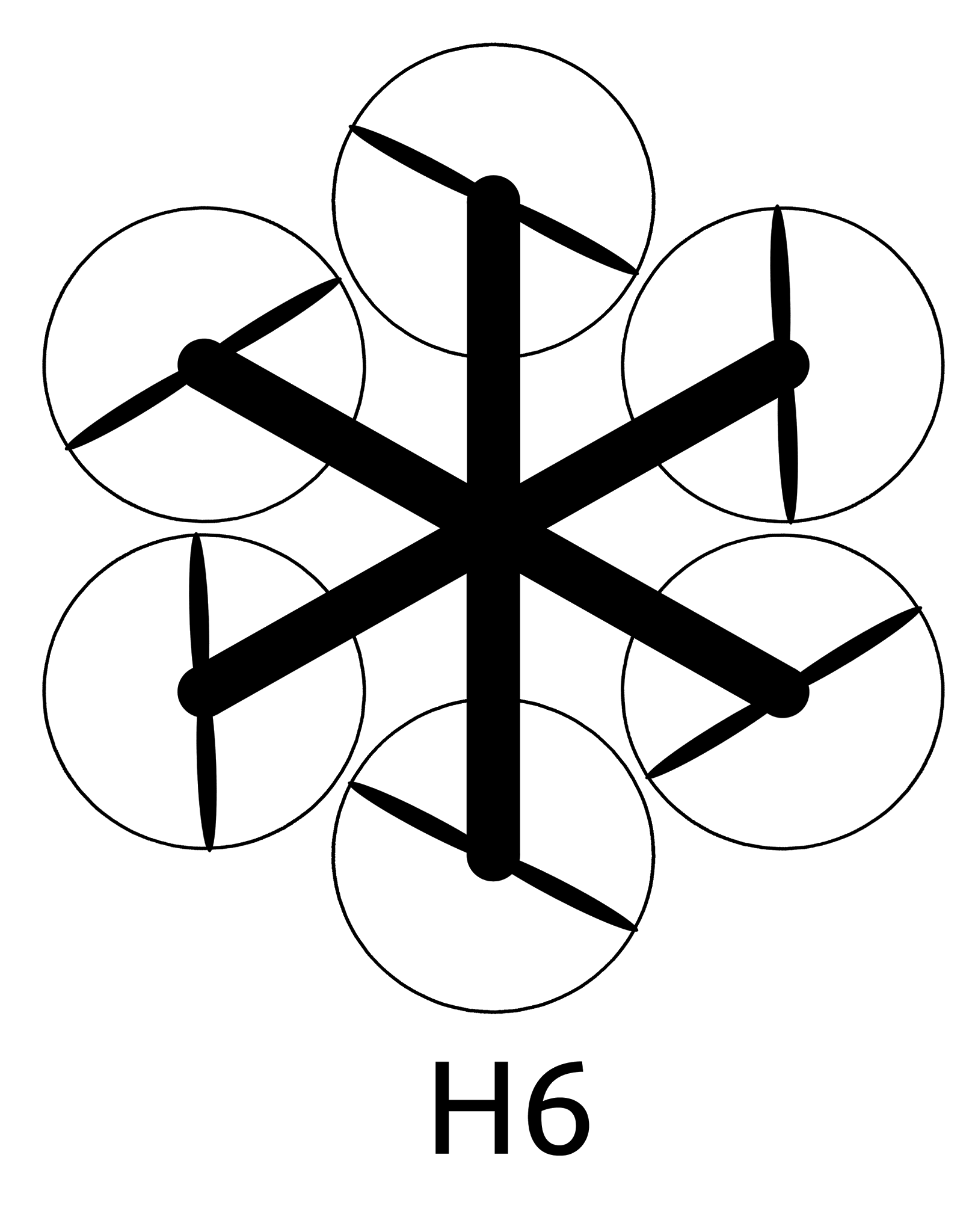 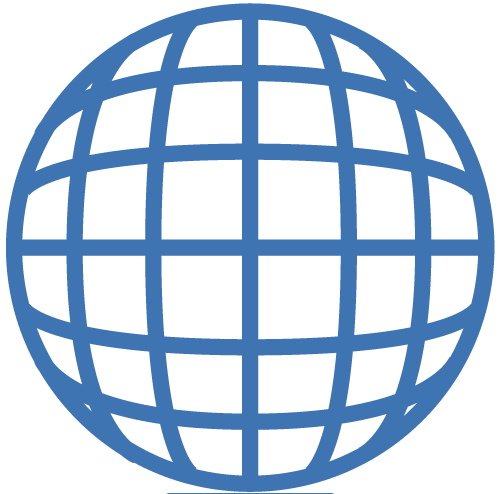 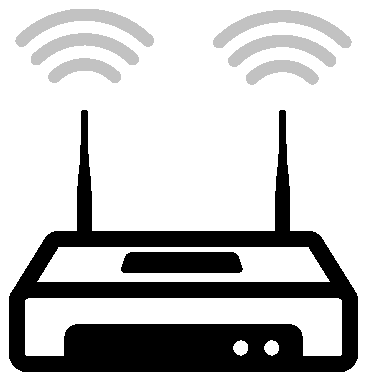 ISP
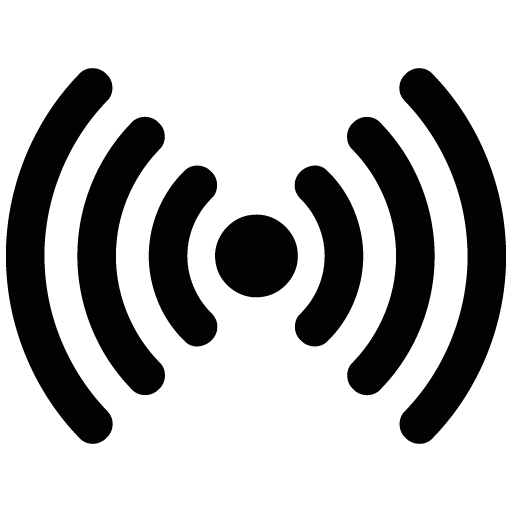 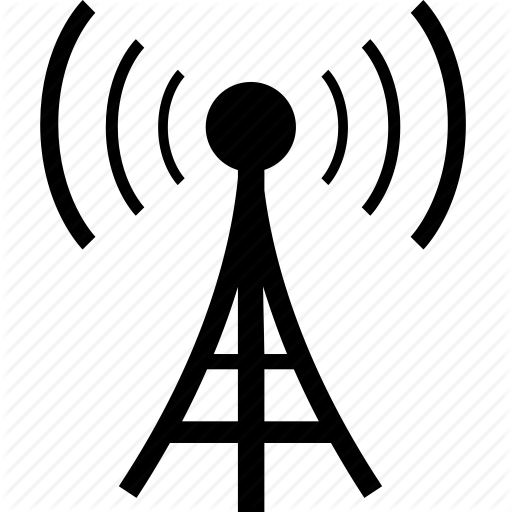 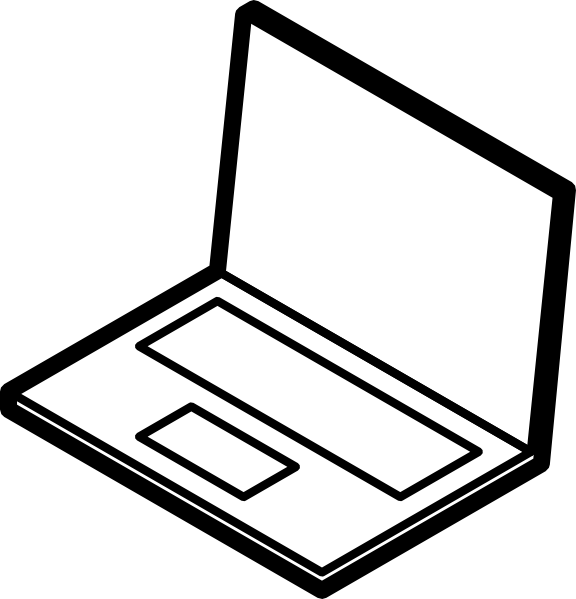 4G LTE
Shawn Cho	‹#›
Recap → Flight Control → Image Processing → WiFi / USNG → Airframe & Performance → Demo
USNG Conversion Interface
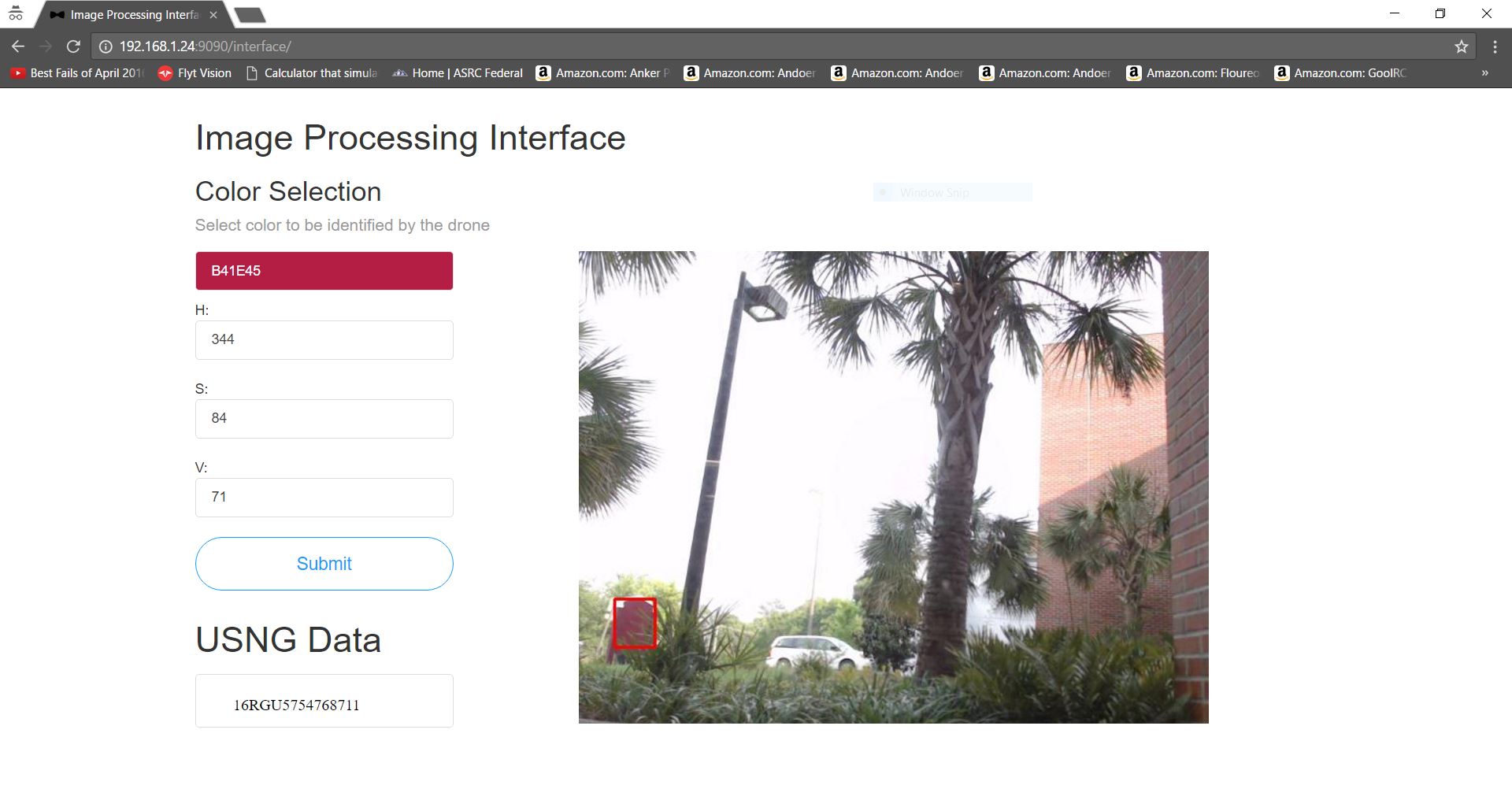 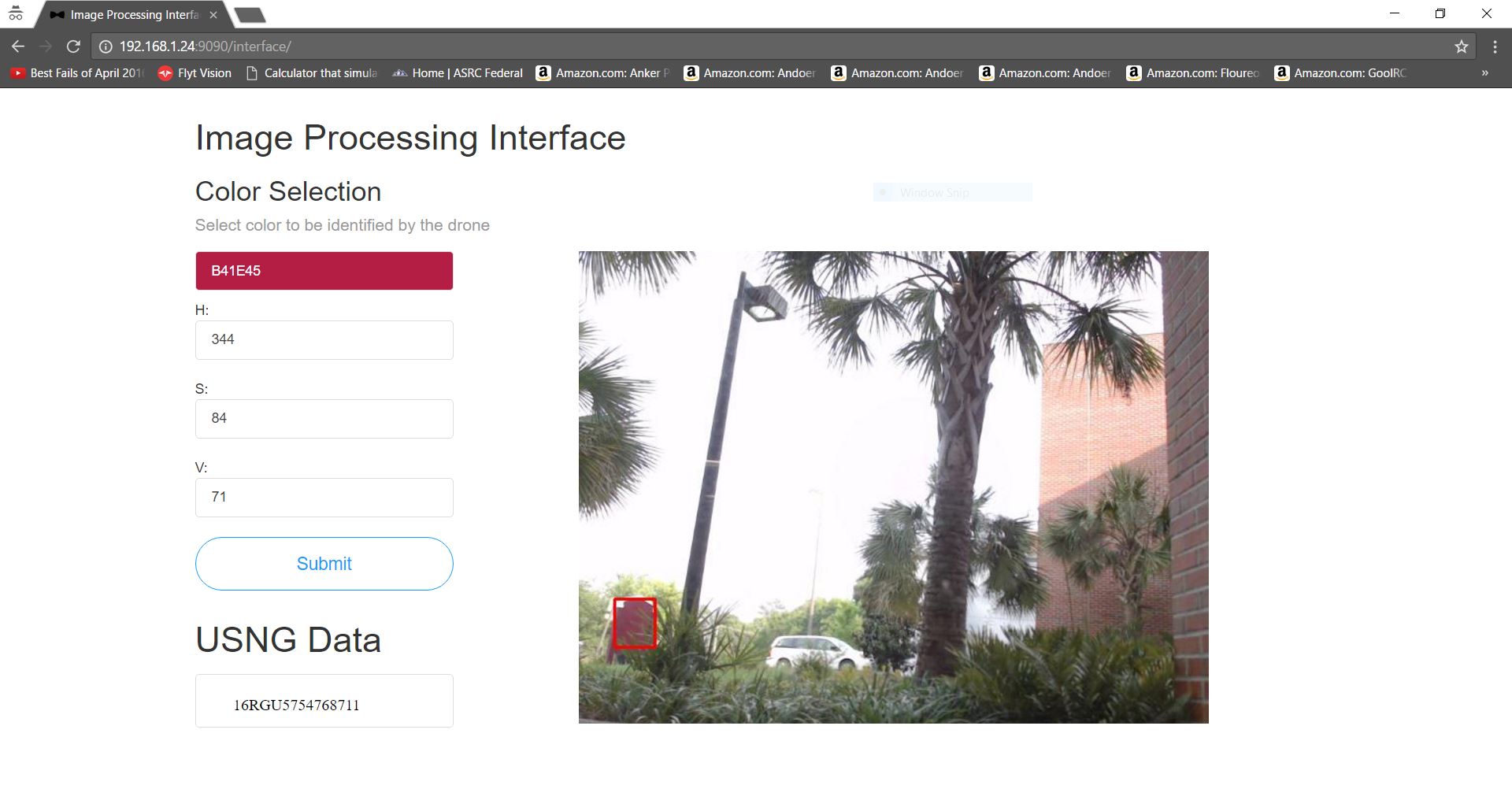 ‹#›
Shawn Cho	‹#›
Recap → Flight Control → Image Processing → WiFi / USNG → Airframe & Performance → Demo
USNG in Google Maps
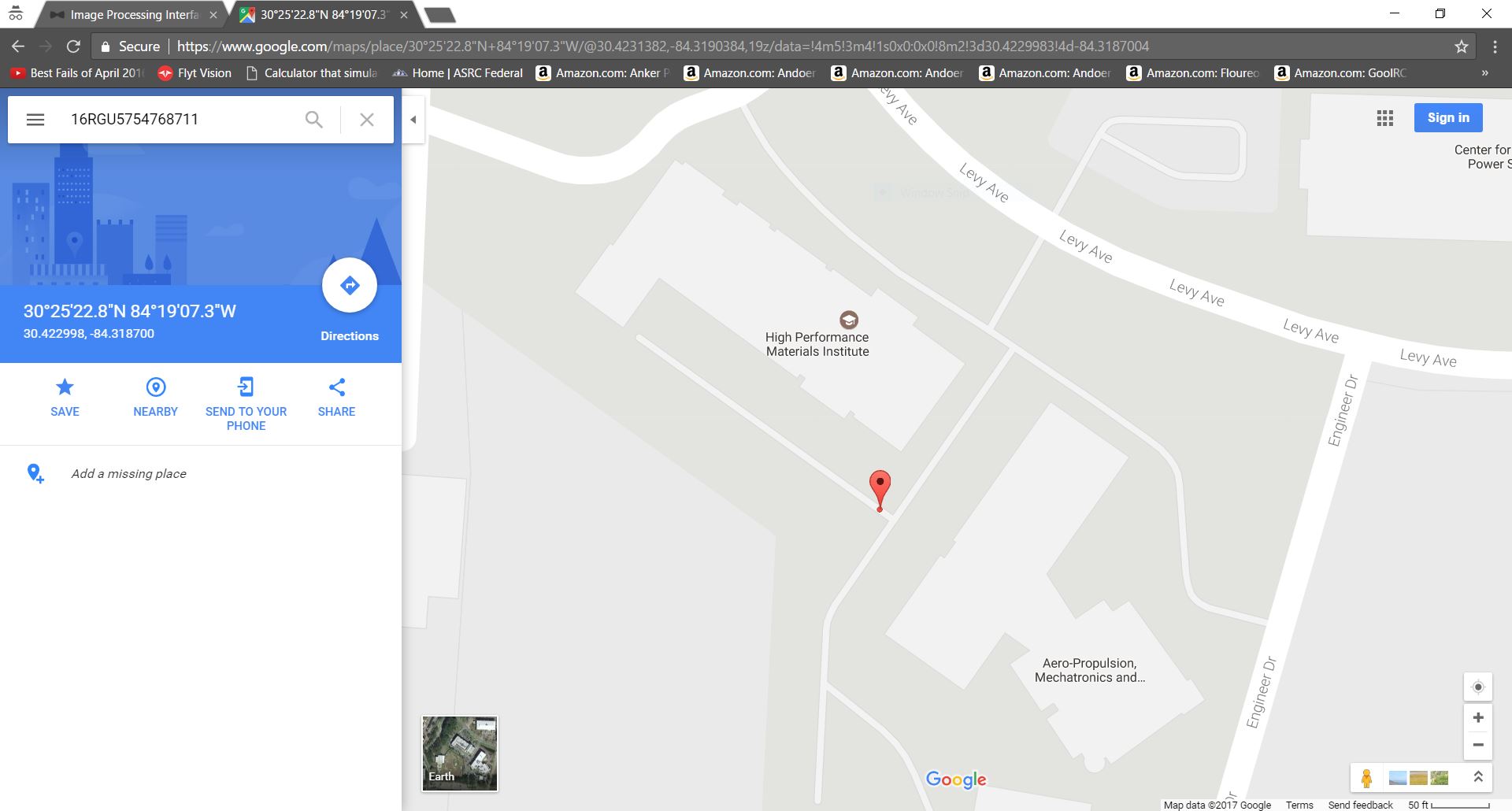 Shawn Cho	‹#›
Airframe and Performance
Sarah Hood
Recap → Flight Control → Image Processing → WiFi / USNG → Airframe/Performance →  Demo
Peak Thrust Assessment
*Based on the predicted weight of the aircraft and on board technology, not including the weight of the battery.
‹#›
Sarah  Hood	‹#›
Recap → Flight Control → Image Processing → WiFi / USNG → Airframe/Performance →  Demo
Quanum 680UC - 740 g
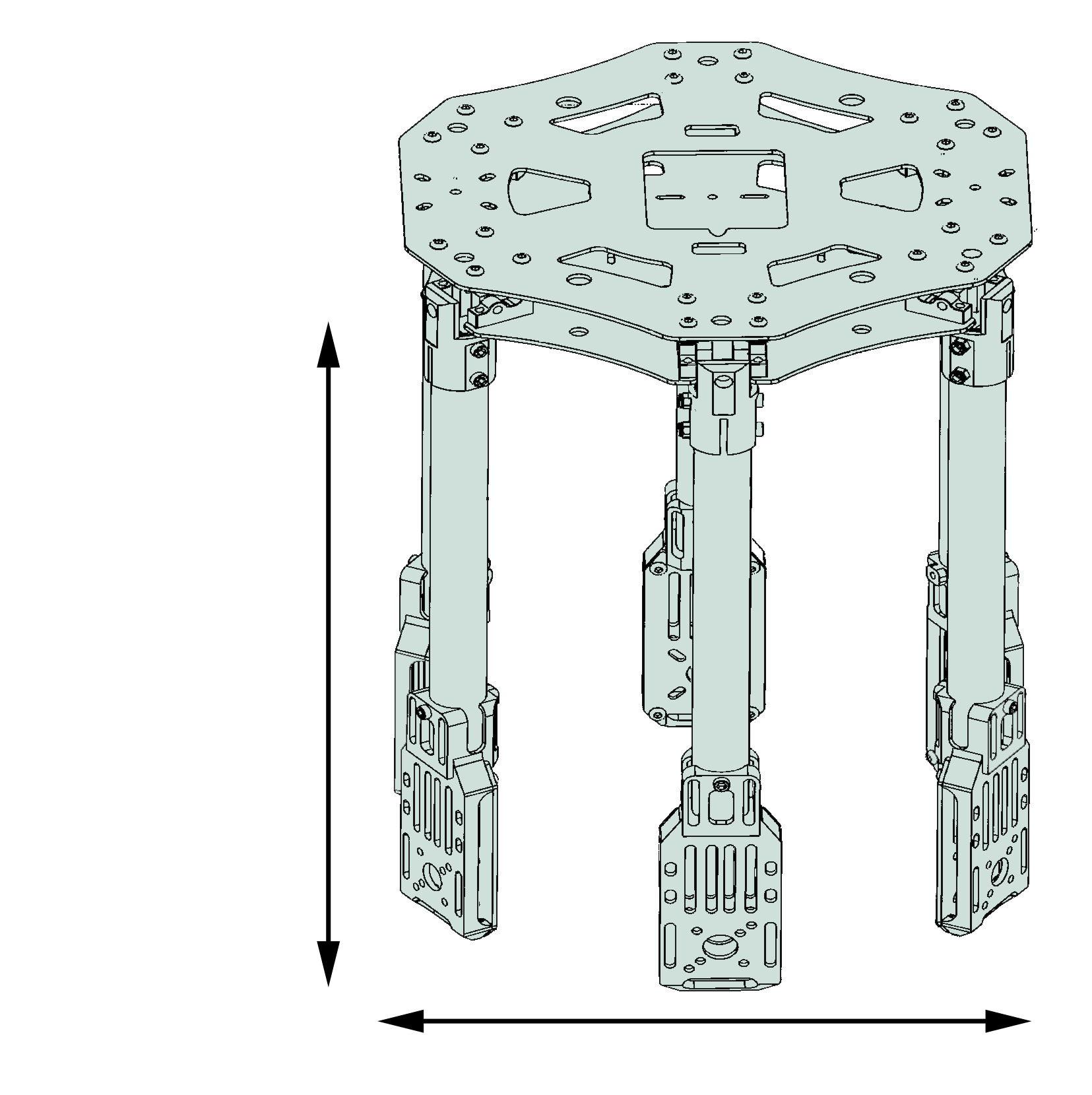 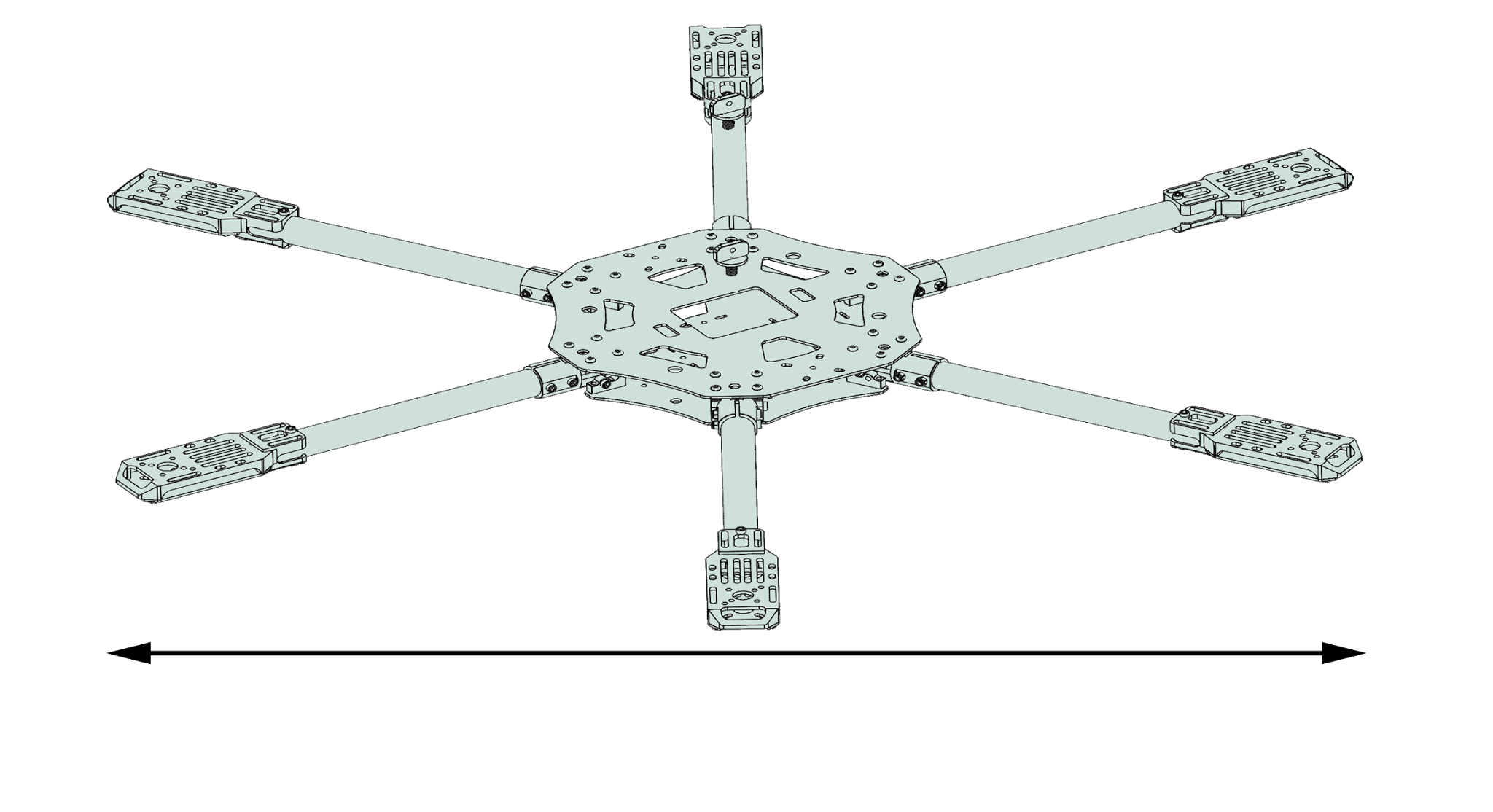 280 mm
260 mm
680 mm
Sarah  Hood	‹#›
Recap → Flight Control → Image Processing → WiFi / USNG → Airframe/Performance →  Demo
Quanum 680UC
Quanum 680UC
Fits in 50 L backpack
Payload protection
Standard materials
Modular construction
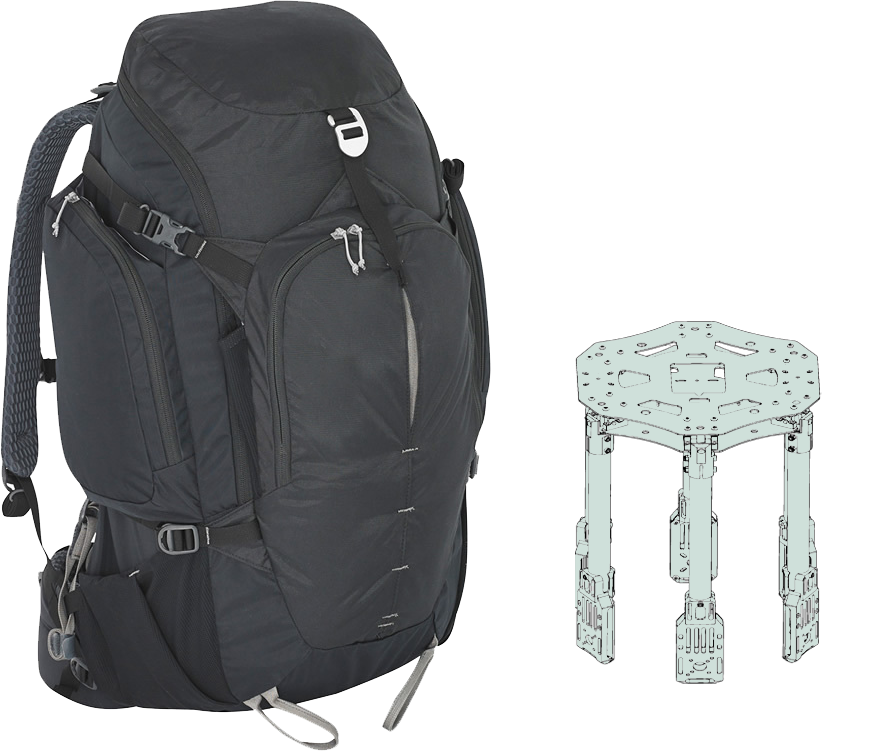 Sarah  Hood	‹#›
Recap → Flight Control → Image Processing → WiFi / USNG → Airframe/Performance →  Demo
Current Weight
3076 g
Flight duration
20 minutes
‹#›
Sarah  Hood	‹#›
Demonstration
Peter Burchell
Recap → Flight Control → Image Processing → WiFi / USNG → Airframe/Performance →  Demo
Demonstration
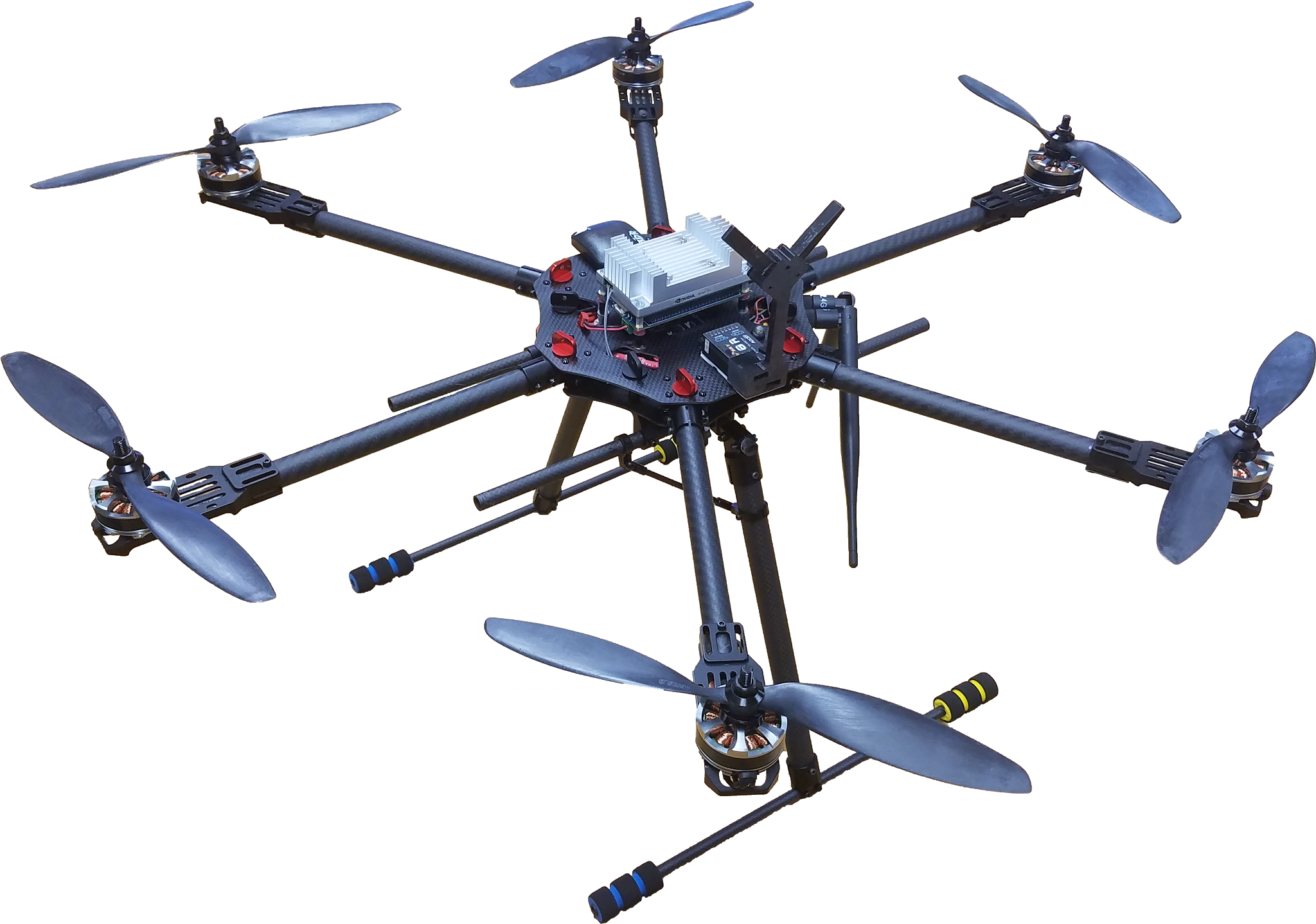 Vehicle Overview

Flight Management

User Interface
USNG
Object Detection
Peter Burchell	‹#›
Summary
Halil Yonter
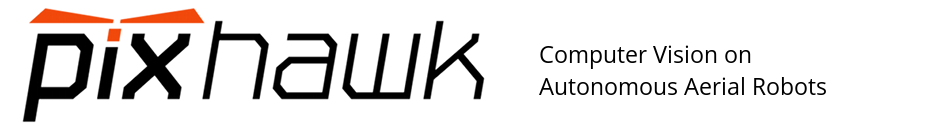 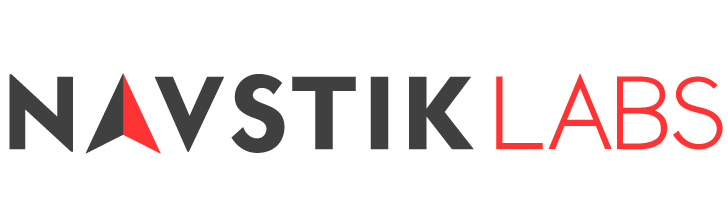 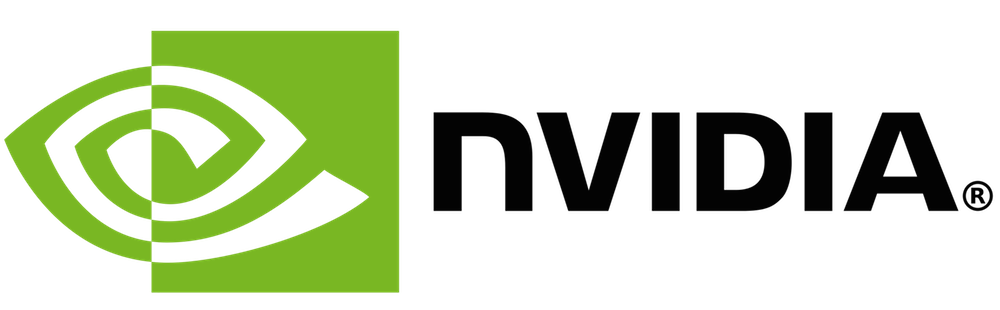 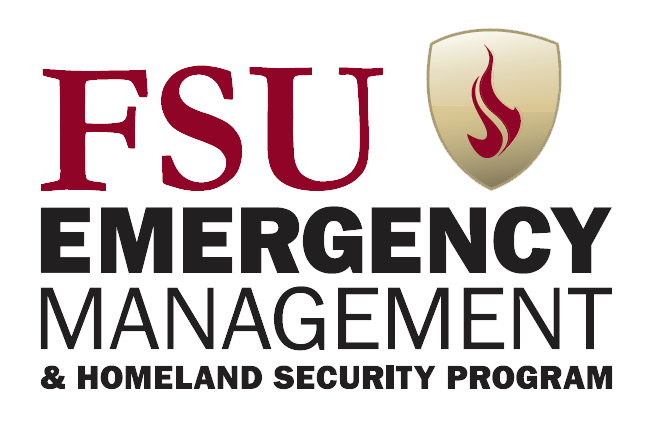 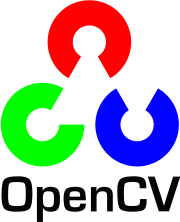 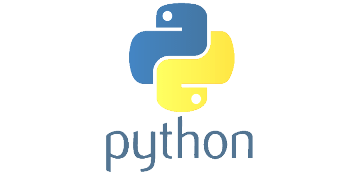 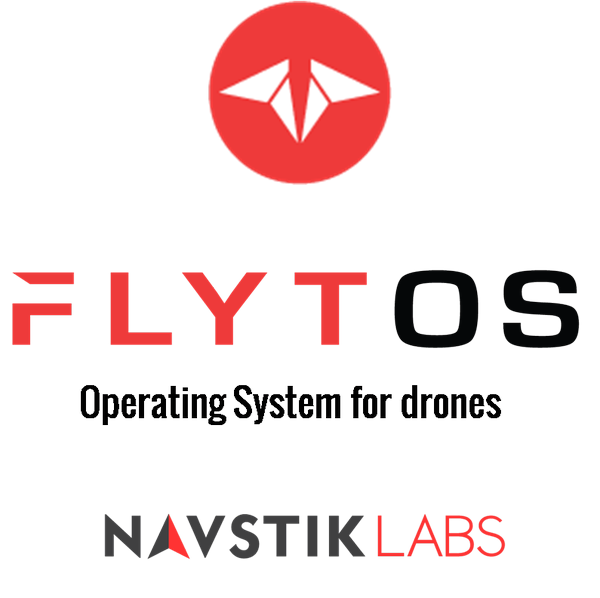 Halil Yonter	‹#›
Acknowledgements to 
Mr. Merrick
Dr. Hooker
Dr. Roberts
Dr. Foo
Dr. Harvey
Thank You
Questions?
Questions?
‹#›
Cost Analysis
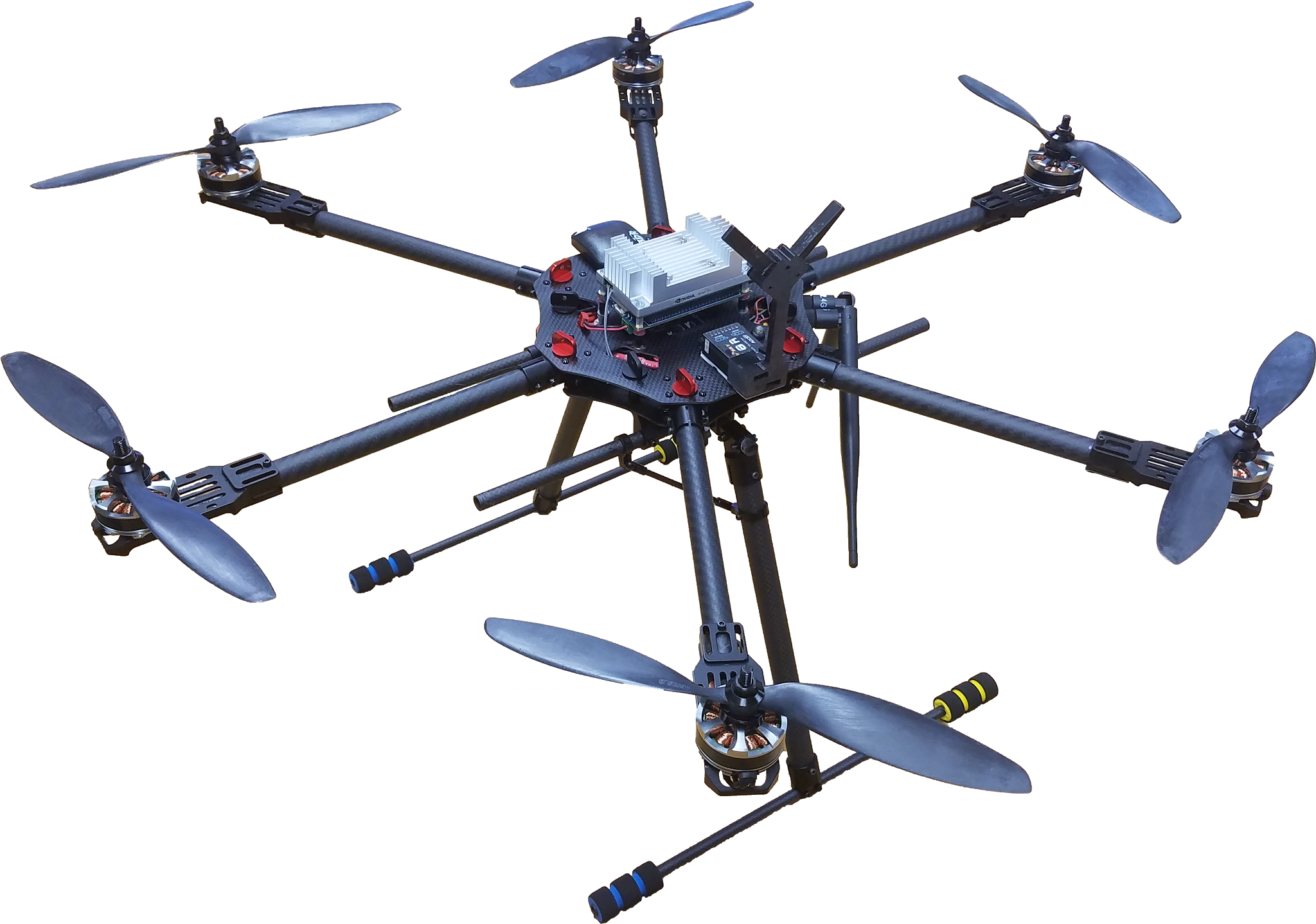 ‹#›
Recap → Flight Control → Image Processing → WiFi / USNG → Airframe/Performance →  Demo
Quad
Tri
Hexa
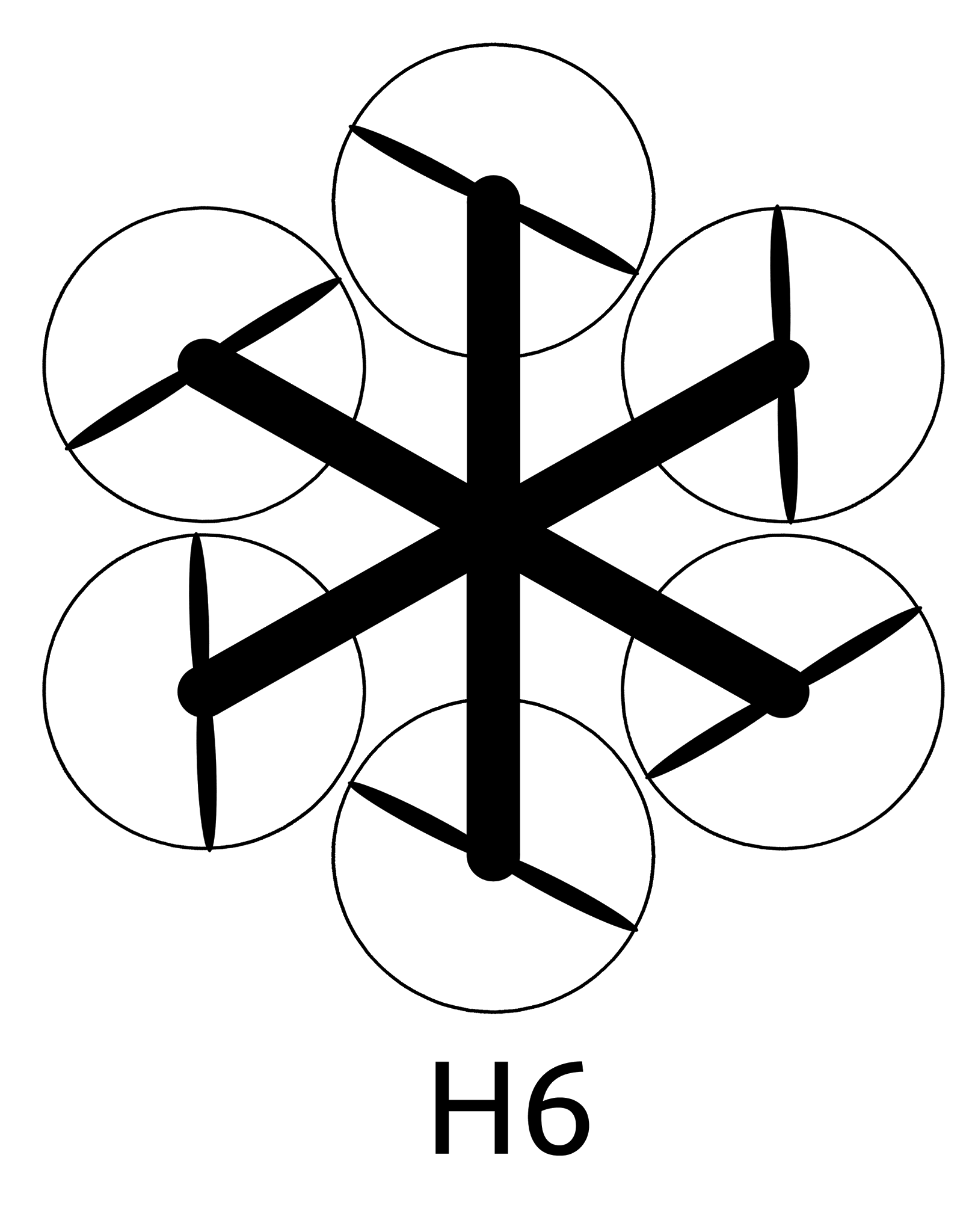 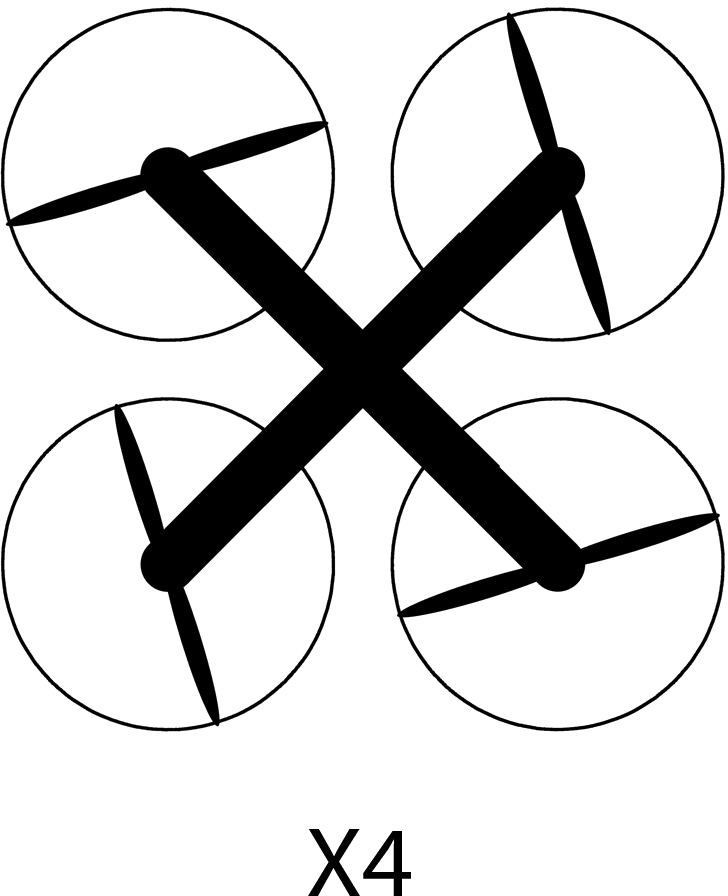 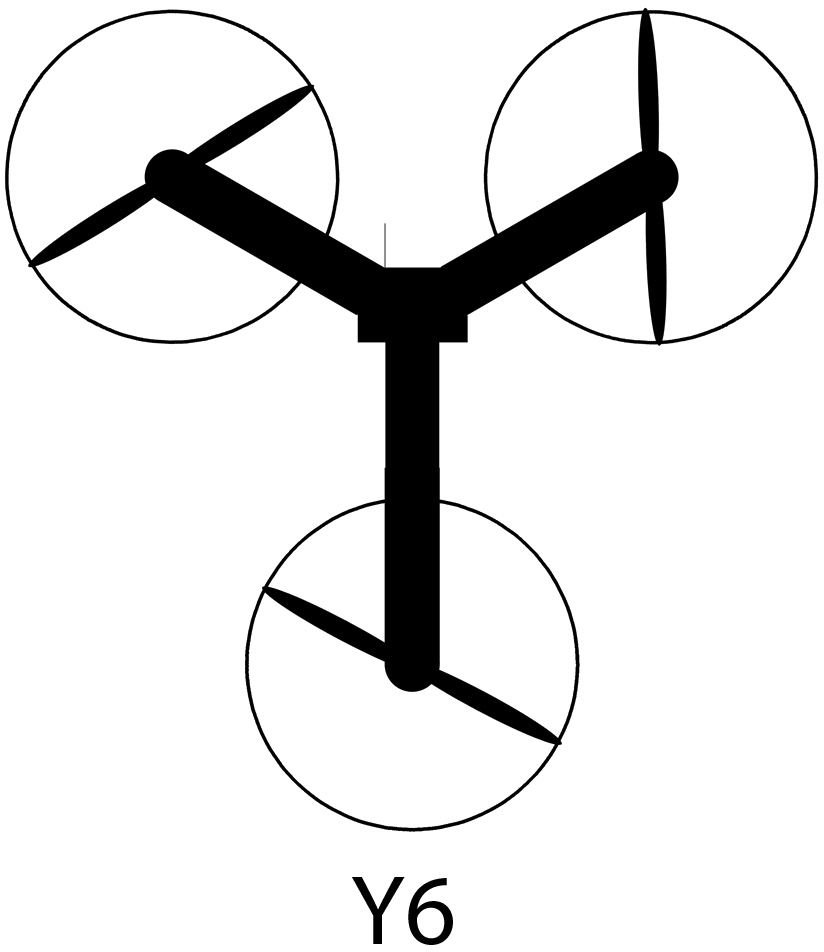 Sarah  Hood	‹#›
Recap → Flight Control → Image Processing → WiFi / USNG → Airframe & Performance → Demo
MOFI-4500 4G/LTE Router
WiFi and Cellular Dual Router
2 x 9 dBi External Antennas for WiFi
2 x 5 dBi External Antennas for Cellular
Transmit Power: 21 +/- 1 dBm
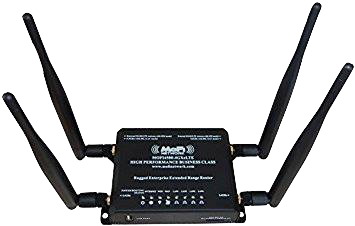 Shawn Cho	‹#›
Recap → Flight Control → Image Processing → WiFi / USNG → Airframe & Performance → Demo
Broadcom BCM4354
WiFi Chipset used in TX1
Receiver sensitivity of -95 dB
Antenna gain of 5 x 2 dB
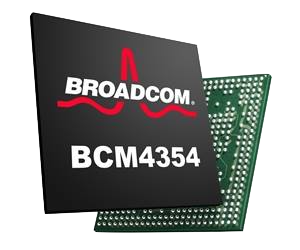 Shawn Cho	‹#›
Recap → Flight Control → Image Processing → WiFi / USNG → Airframe & Performance → Demo
Range Calculation
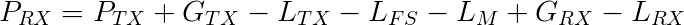 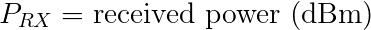 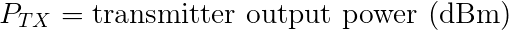 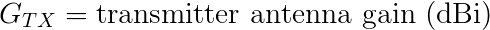 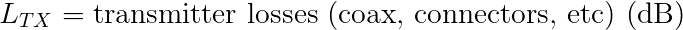 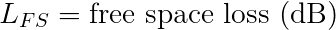 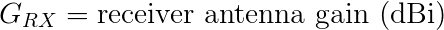 Shawn Cho	‹#›
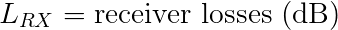 Recap → Flight Control → Image Processing → WiFi / USNG → Airframe & Performance → Demo
Range Calculation
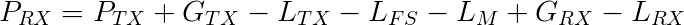 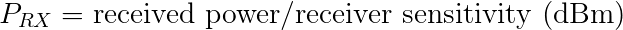 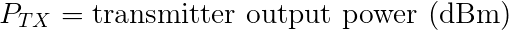 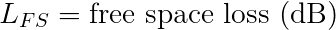 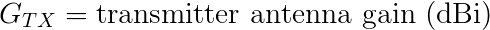 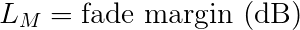 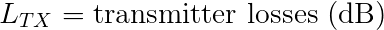 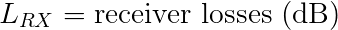 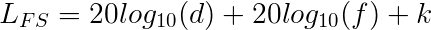 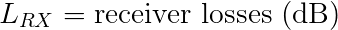 Recap → Flight Control → Image Processing → WiFi / USNG → Airframe & Performance → Demo
Range Calculation
Factors to consider in Empirical Calculation


Transmit Power
Path Loss
Fade Margin
Receiver Sensitivity
Transmit Antenna Gain
Receiver Antenna Gain
d ≈ 1.5 km
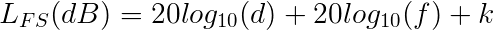 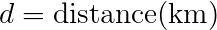 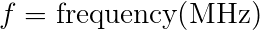 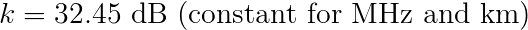 Shawn Cho	‹#›
Recap → Flight Control → Image Processing → WiFi / USNG → Airframe & Performance → Demo
Range Calculation
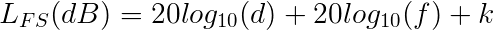 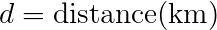 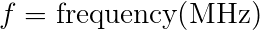 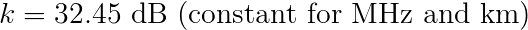 Shawn Cho	‹#›
Recap → Flight Control → Image Processing → WiFi / USNG → Airframe & Performance → Demo
Range Calculation
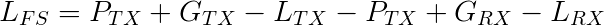 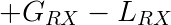 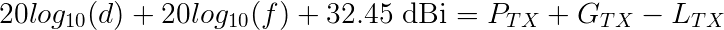 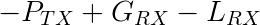 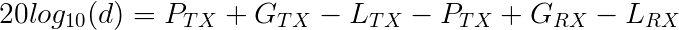 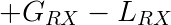 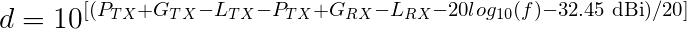 Shawn Cho	‹#›
USNG System Implementation
USNG

Implement Conversion Algorithm

Display USNG through GUI in FlytOS
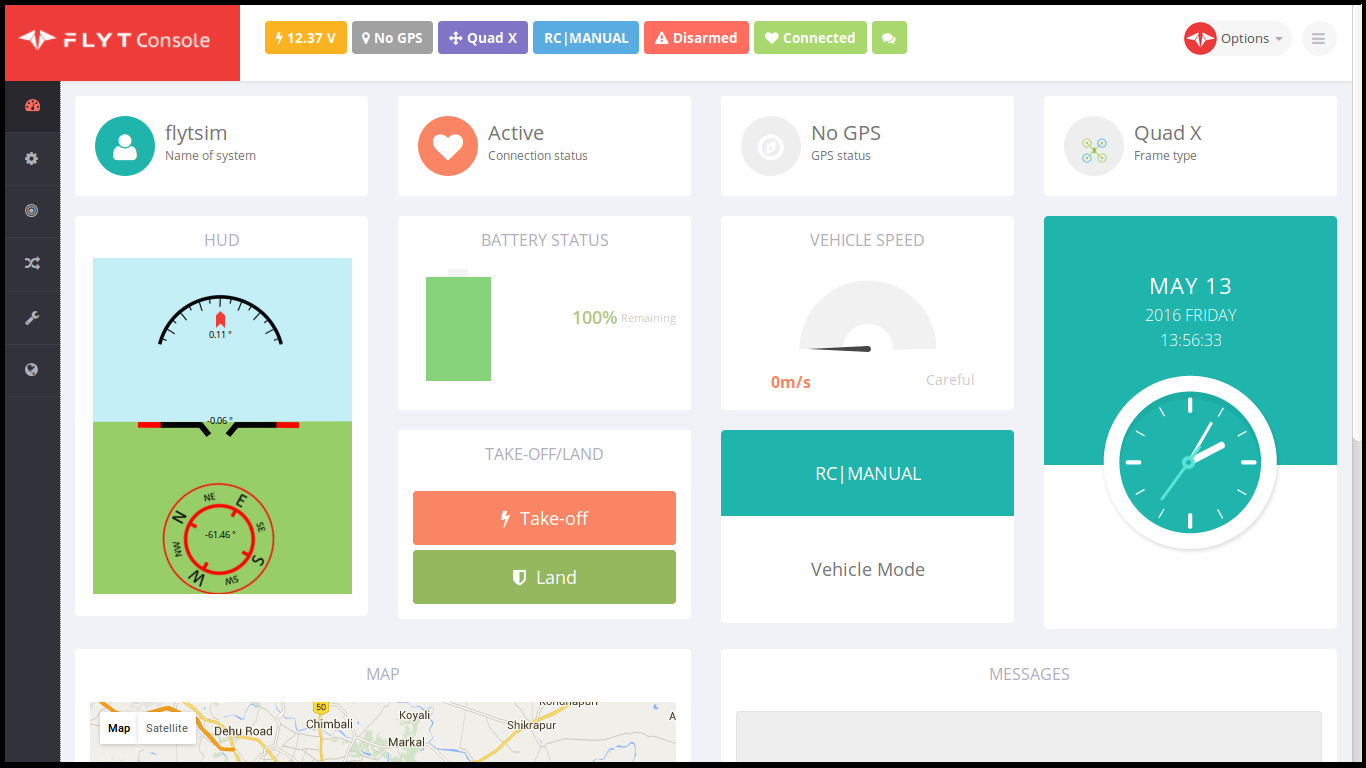 Shawn Cho    ‹#›
IEEE 802.11 AC @ 2.4 GHz
2.4 GHz 
has lower frequency and greater range
is more stable

5 GHz 
is power hungry
subject to transmission interruption
Shawn Cho	‹#›
Equipment Selection
USB WiFi Adapter
Shawn Cho    ‹#›
‹#›
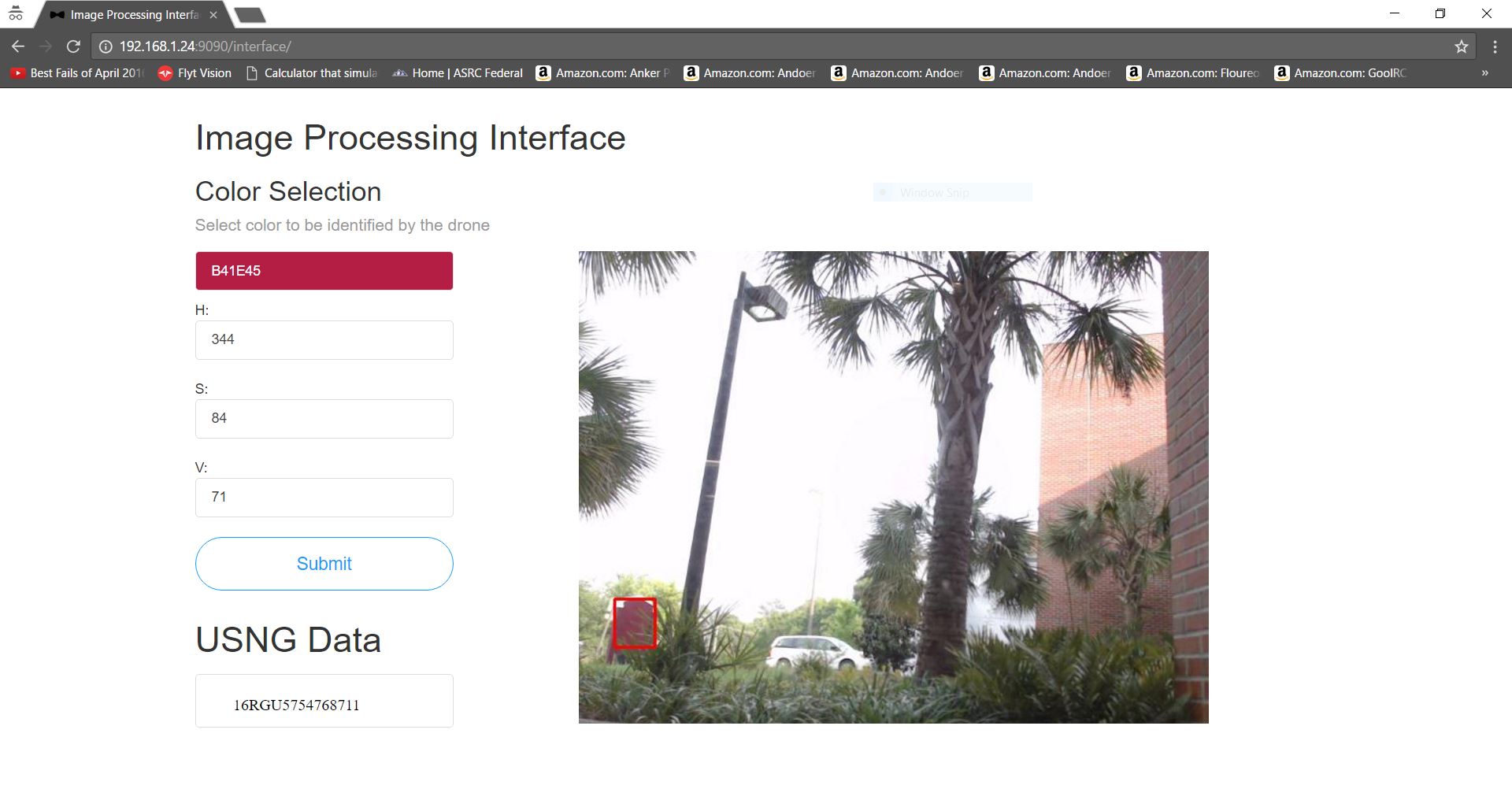 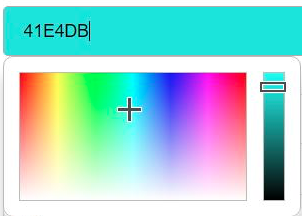 ‹#›